Theme 19  - ERONet 2.0
Guidance Plan:
1
Learning Objectives
To understand 
The functioning of ERONET 2.0.
Role and responsibilities of different users of ERONET.
Form processing mechanism.
Reporting and analytics.
History of Electoral Management
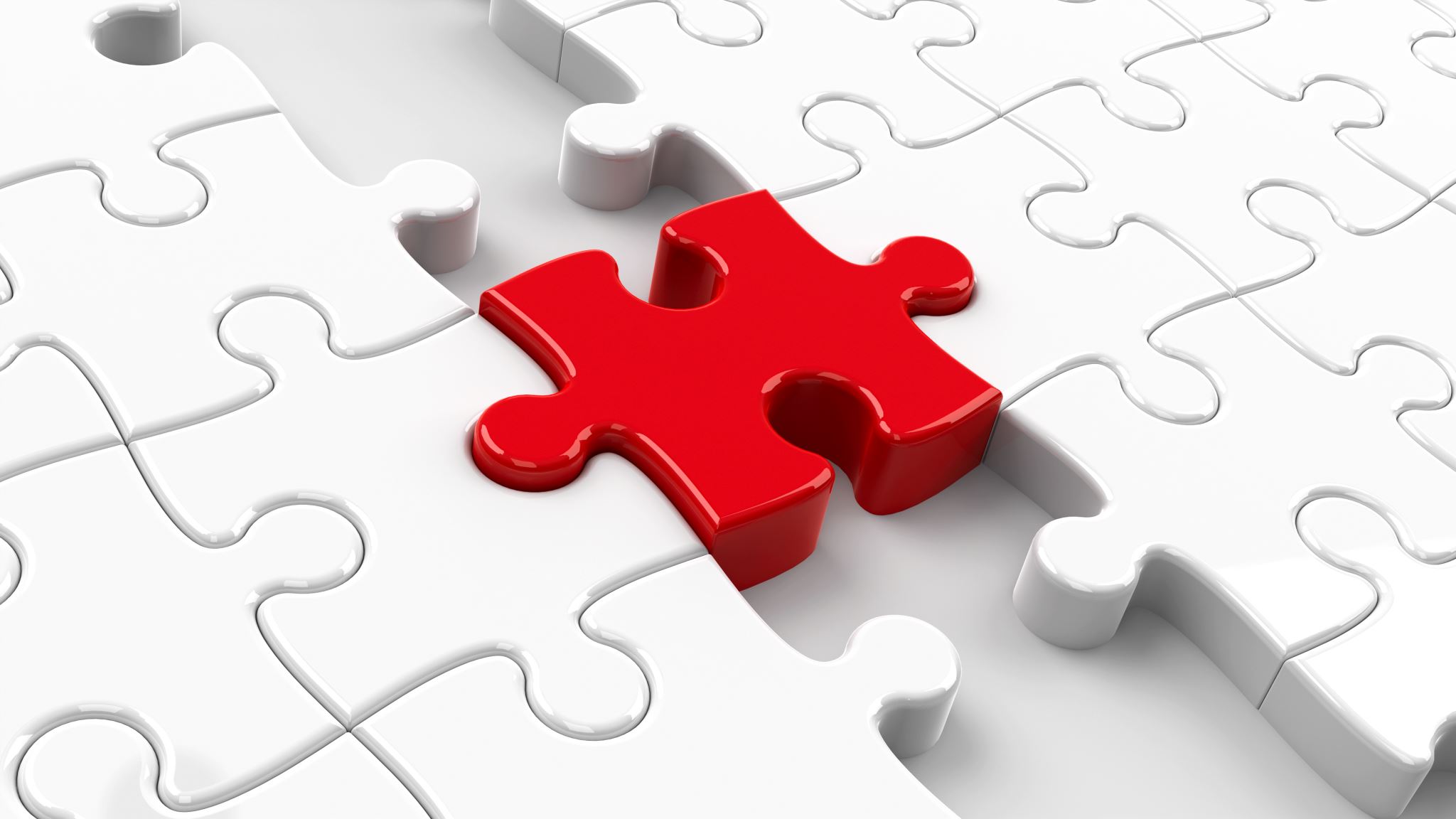 The constitution mandates Election Commission of India to conduct election and prepare electoral rolls before elections.
For conduct of any election electoral roll is a basic and one of the main document.
Three types of Electors in India- 
General elector
Service elector 
Overseas Elector
During last three decades, the election commission has adopted more proactive role in the areas of electoral registration.
In 1993, Elector Photo Identity Cards (EPIC) were introduced in all states for the first time.
In 1997, the election Commission of India embarked upon various new projects to improve the quality of electoral rolls.
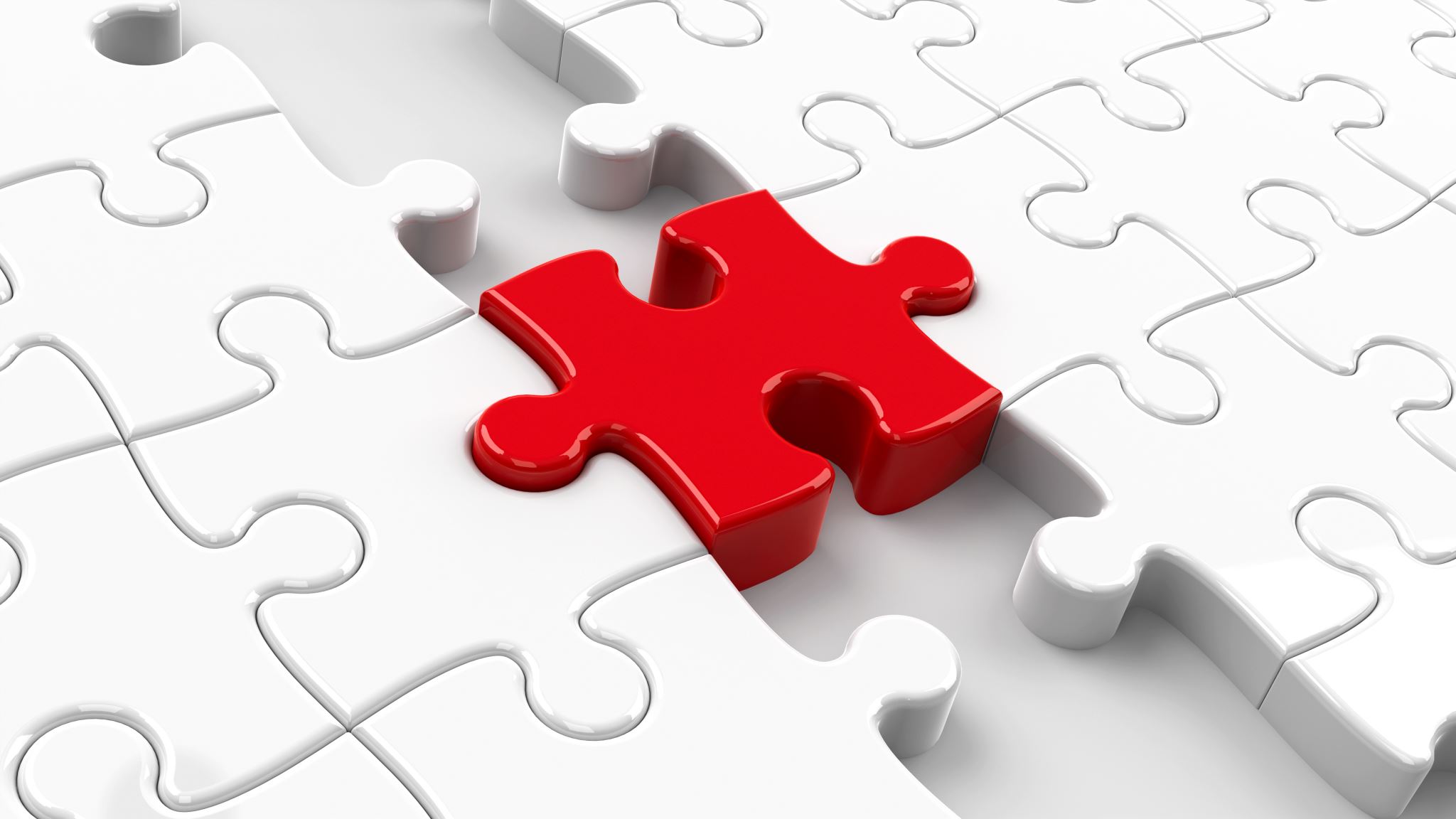 History of Electoral Management
Computerization of electoral roll was one of the links of the chain of such innovative measures.
During revision with qualifying date as 01.01.2005, photo electoral roll was introduced in some states.
In subsequent annual revisions, photo electoral roll replaced the text roll in the country.
Initially for managing database of electoral roll Election Commission developed ERMS which was used in decentralised (district) mode. Further ERMS was customised to use as centralised (State) mode.
In 2017 a web-based system named as ERONET was created for managing the huge electoral database as India level.
ERONET provides a platform to registration officer for process applications received from citizen through different channels and to ECI/CEO/DEO/ERO for closely monitoring the enrolment process throughout the country.
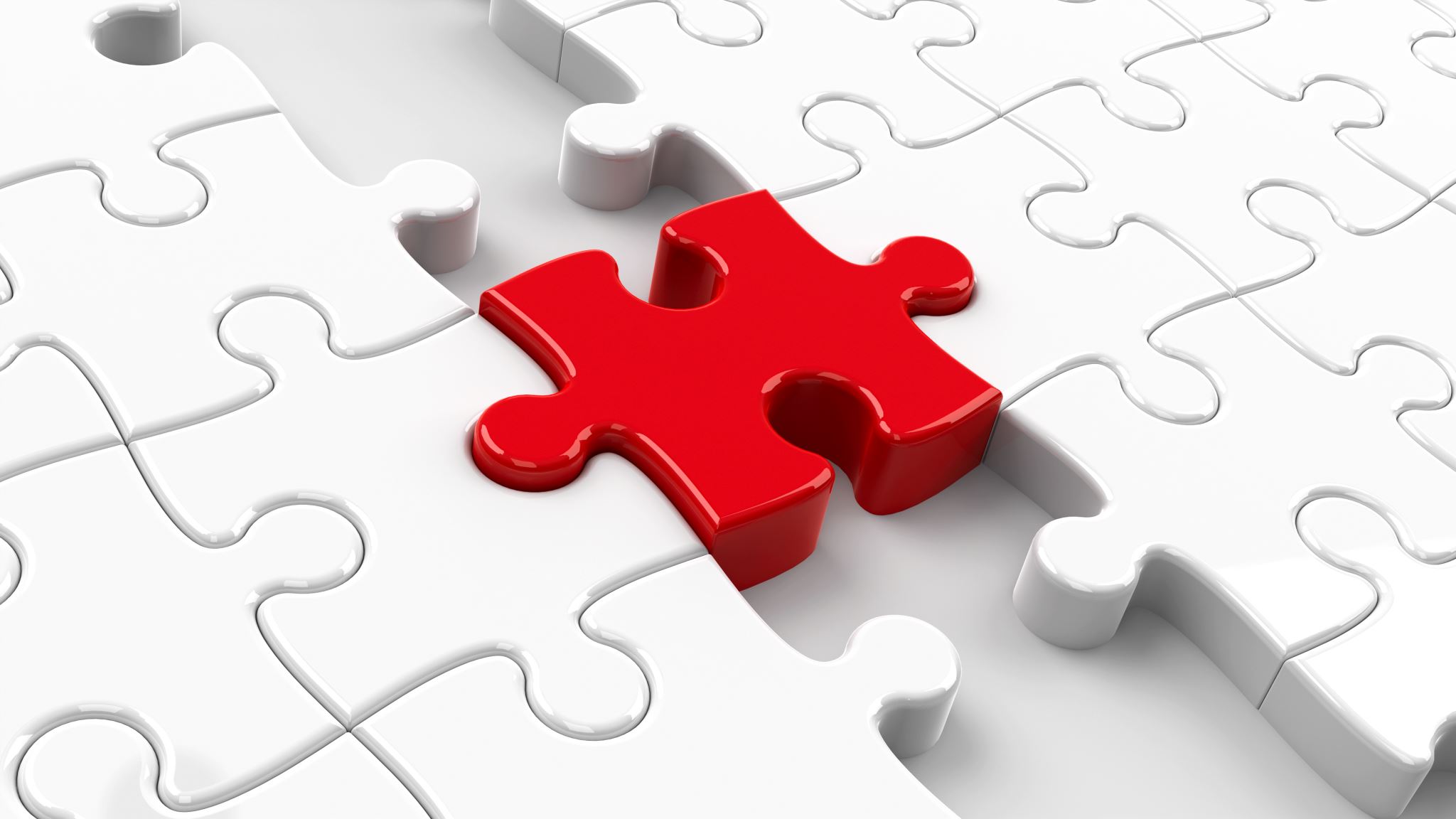 Journey of EROLL Management  Software
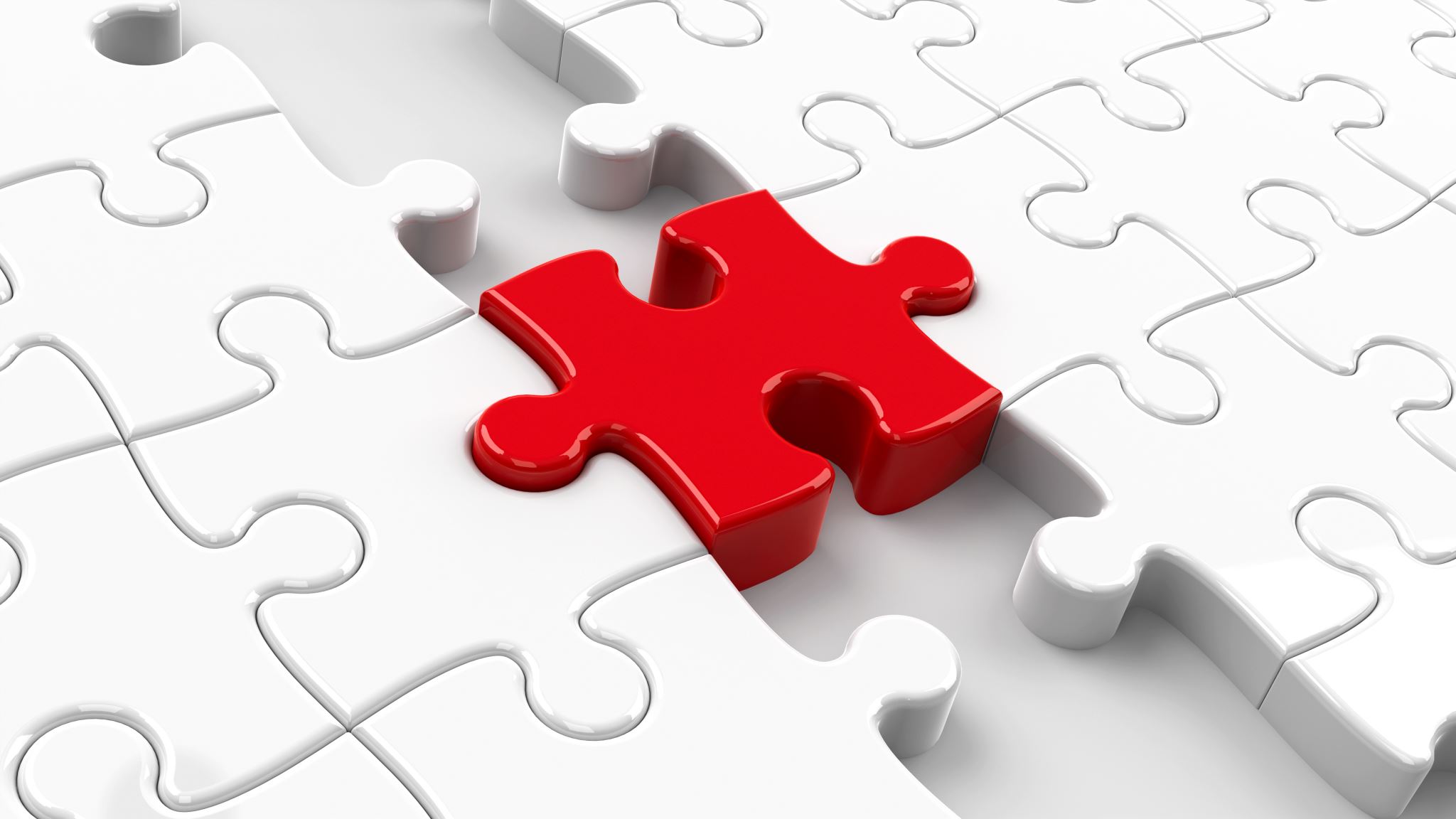 Notations used in ERONET 2.0
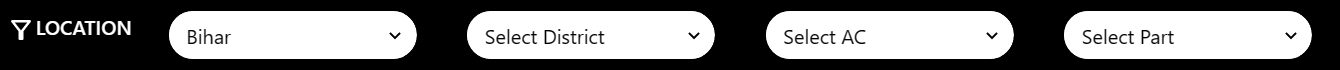 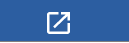 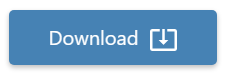 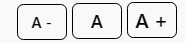 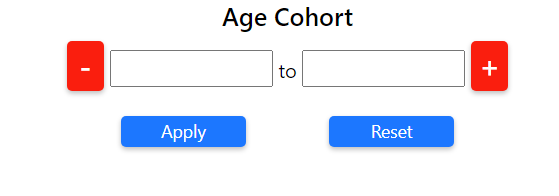 Apply
Reset
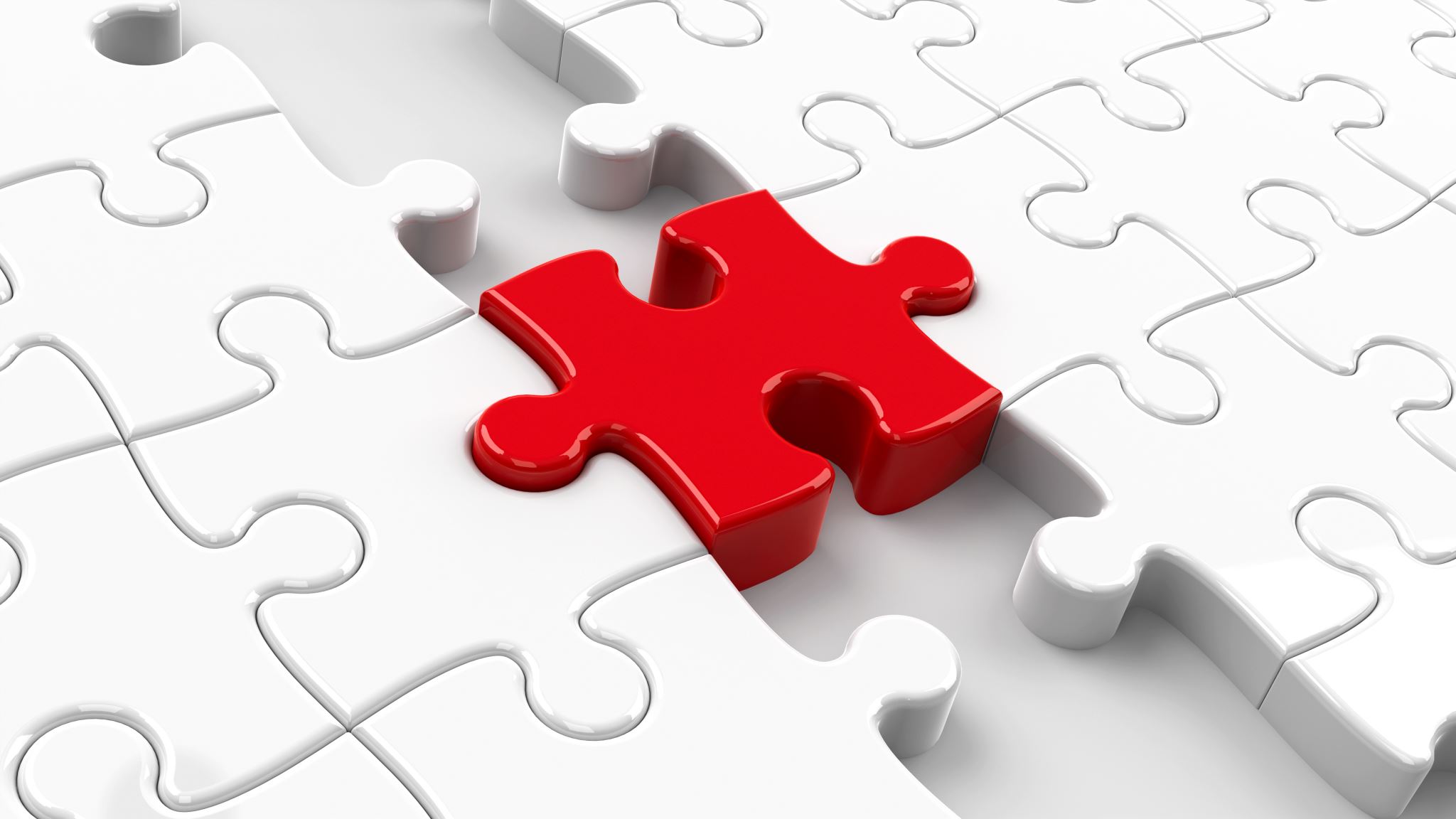 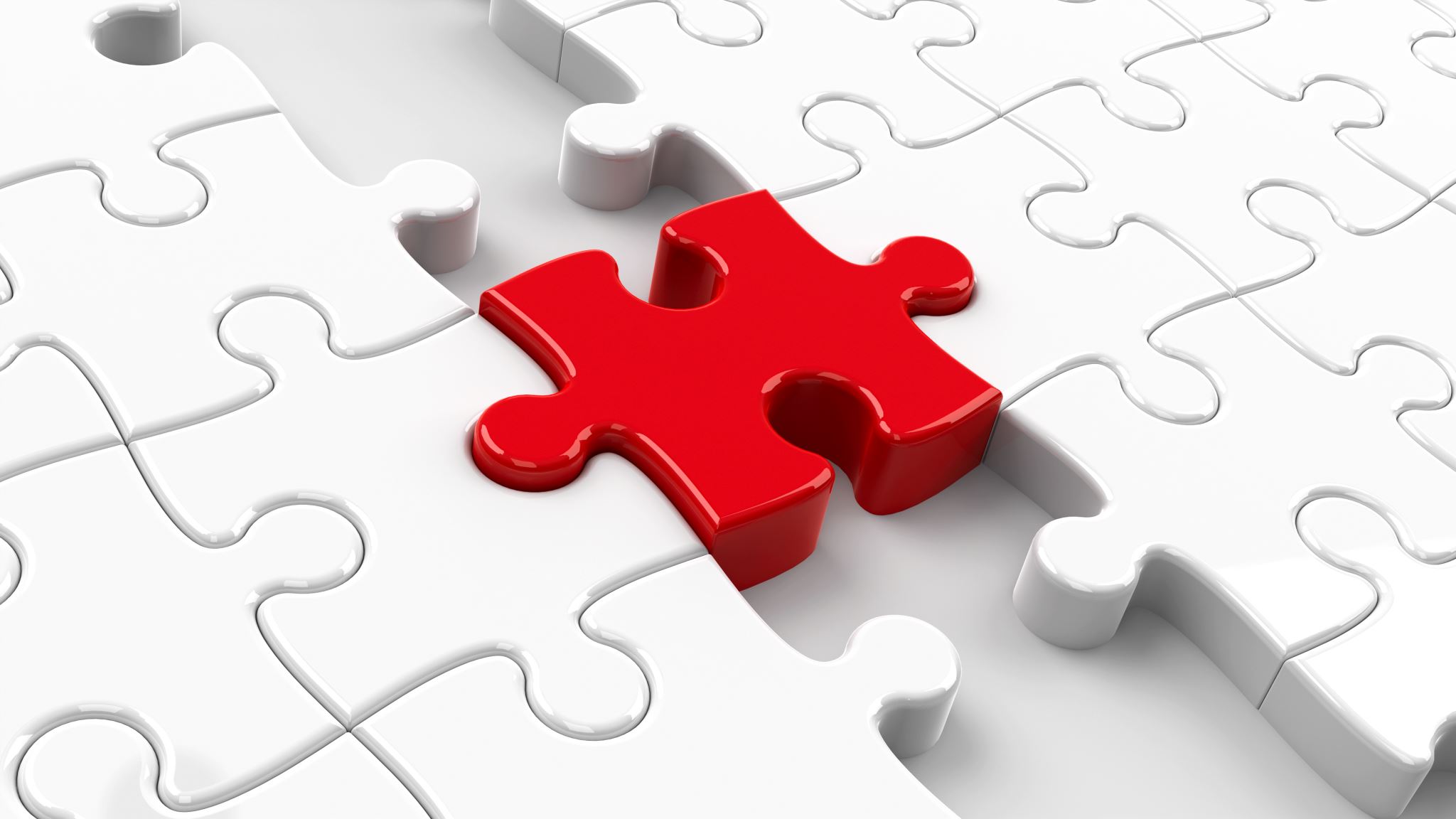 Key Features of ERONET 2.0
The end goal is to achieve an order of magnitude increase in the functionality and utility over the existing ERONET, ensuring a “Single Source of Truth” for all relevant data, delivered through a Single App and Single Portal for all the stakeholders involved (i.e. Citizens, Election Officials, Political Parties & Candidates) with regard to all the processes related to maintenance and update of Electoral Roll.
A Vibrant User Dashboard and in-depth analytics
Alerts, Flags, Auto-generated messages, Emails, Notifications, etc
Customized Filter,
Infographics Dashboard
Use of new technology
Enhancement in transparency and accountability of the electoral officials by providing role-based access, audit trails and decision support system
Automatic Serialization of Elector data
Tools for Rationalization 
Control Table Management
EROLL Updation on single click
Group wise validation of Forms
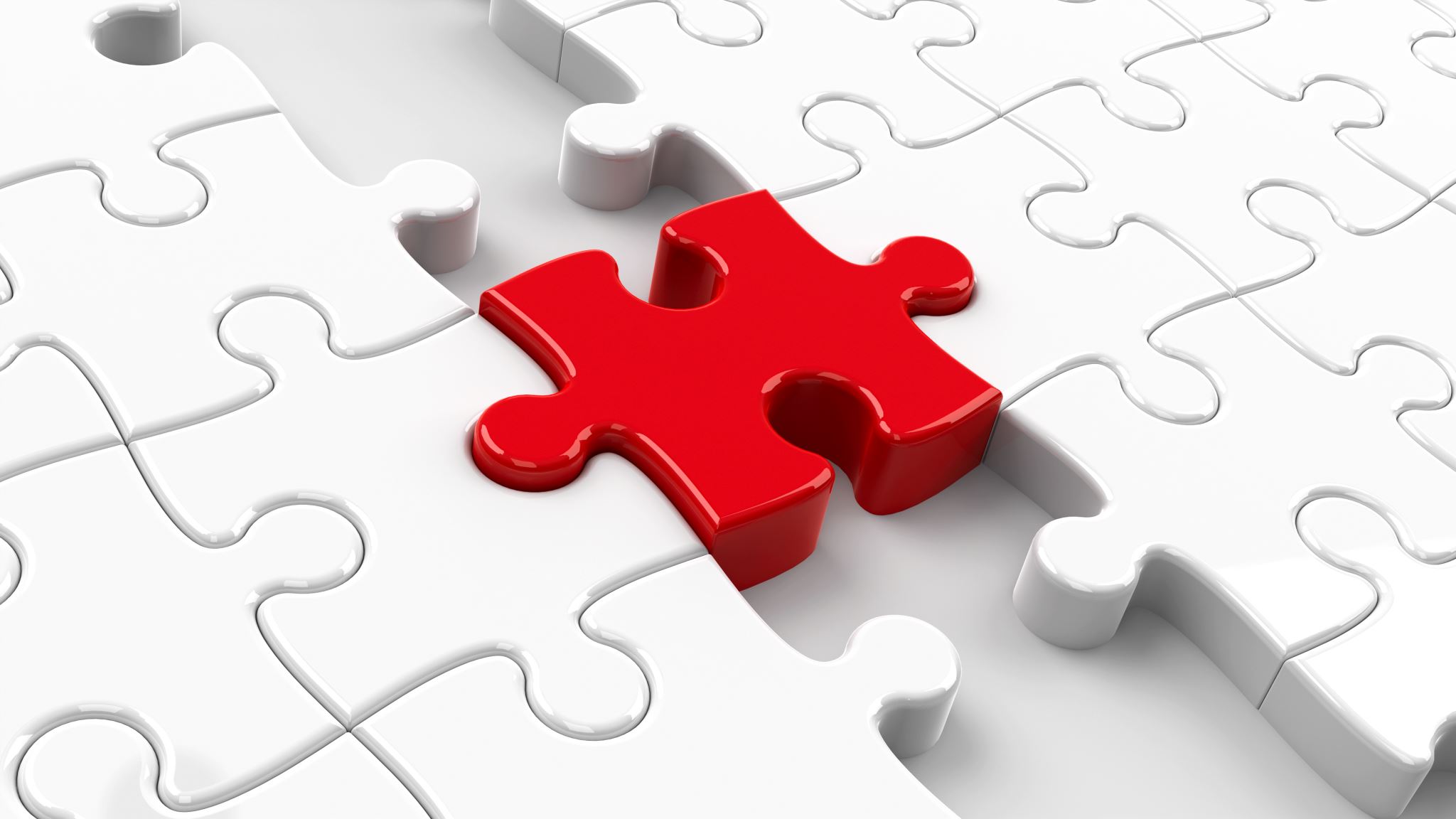 Role Based Access Control
Role based access defined in ERONET 2.0.
Following roles are defined :-
USER MANAGEMENT
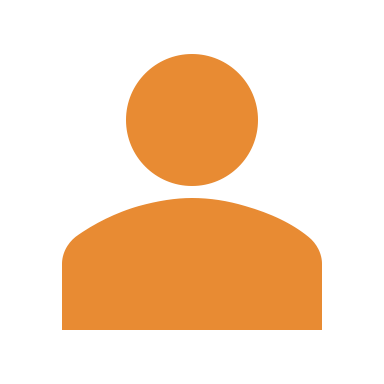 User Creation Rules
Business rule for edit profile
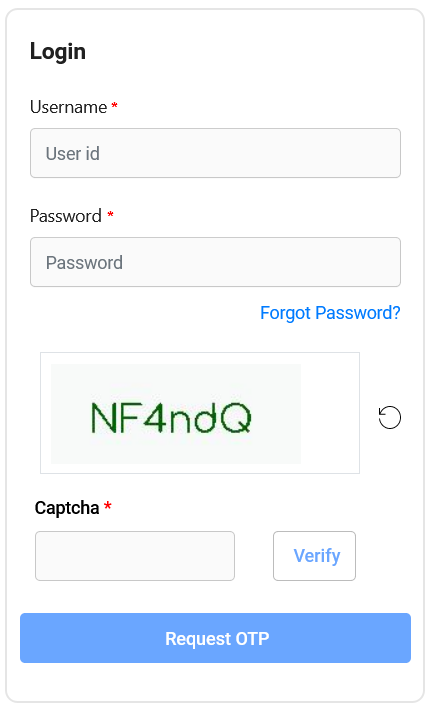 User must enter system generated Username and password for login. After verification of captcha user have to click on request OTP for OTP generation. OTP is received on phone.
Login Process
User will be re-directed to OTP page, here OTP received on phone has to be entered.
Double authentication mechanism used for login in ERONET 2.0.
The Login Process includes the user to login using his user ID and Password as well as OTP. Every time the user logs into the system he must verify the OTP.
For Edit Profile, the user will be making changes in the profile and a request will be sent for approval.
The Password  expired  after every 90 days for all accounts.
After 10 invalid Attempts users are locked for 1 Hour. After 1 hour account is auto unlocked.
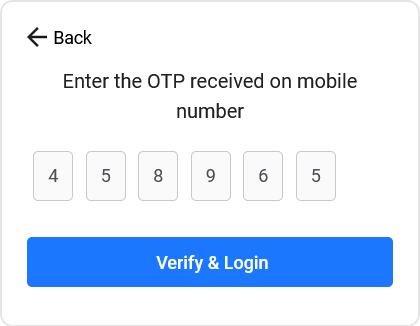 After first time login user is re-directed to change password as well for future use. Once done, user can re-login to system using newly created password.
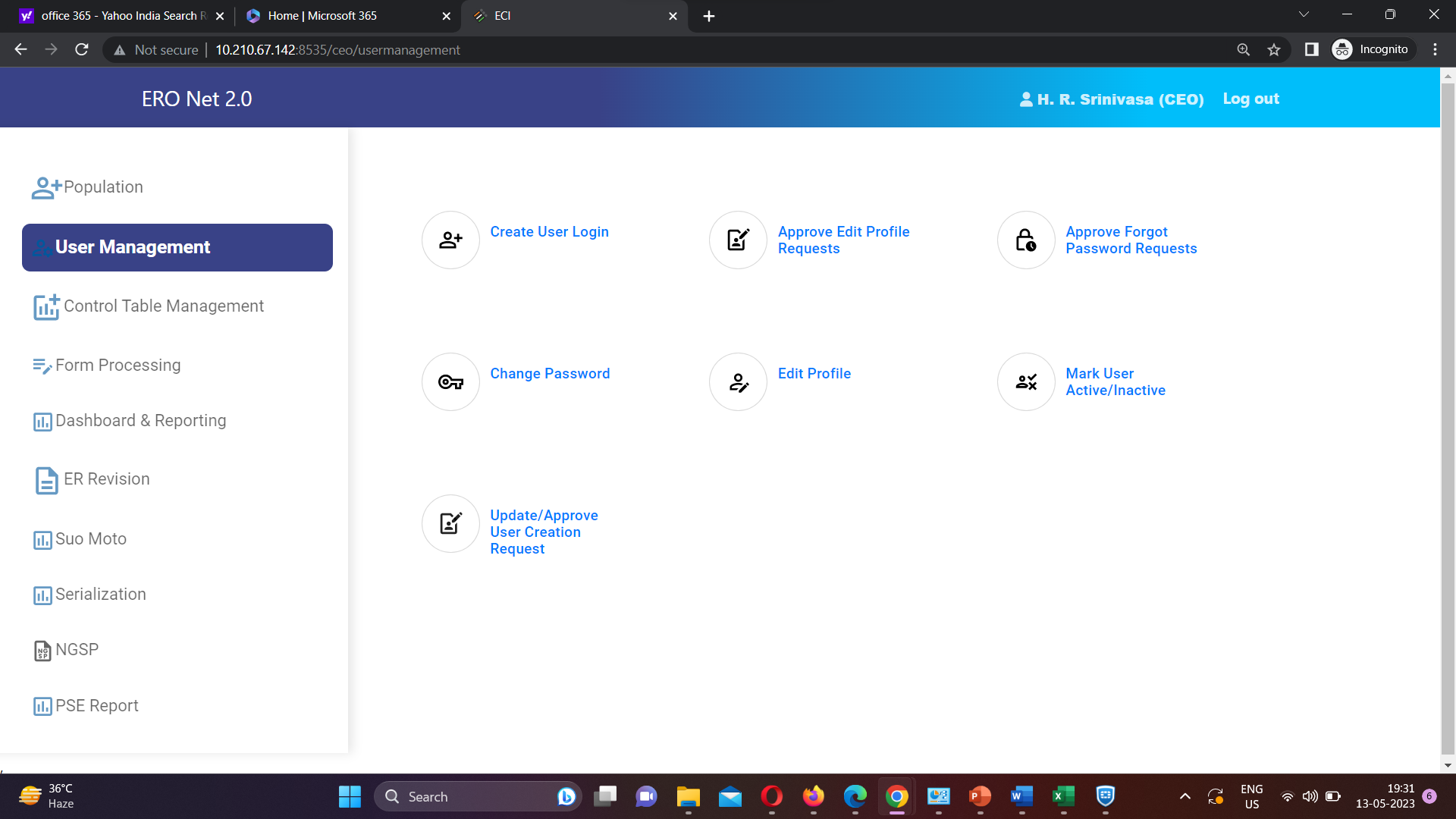 User Creation
After logging into the system user has to select User Management module to view main menu 
User having user creation right have seven options, while other user have only two options  (Change Password & Edit Profile).
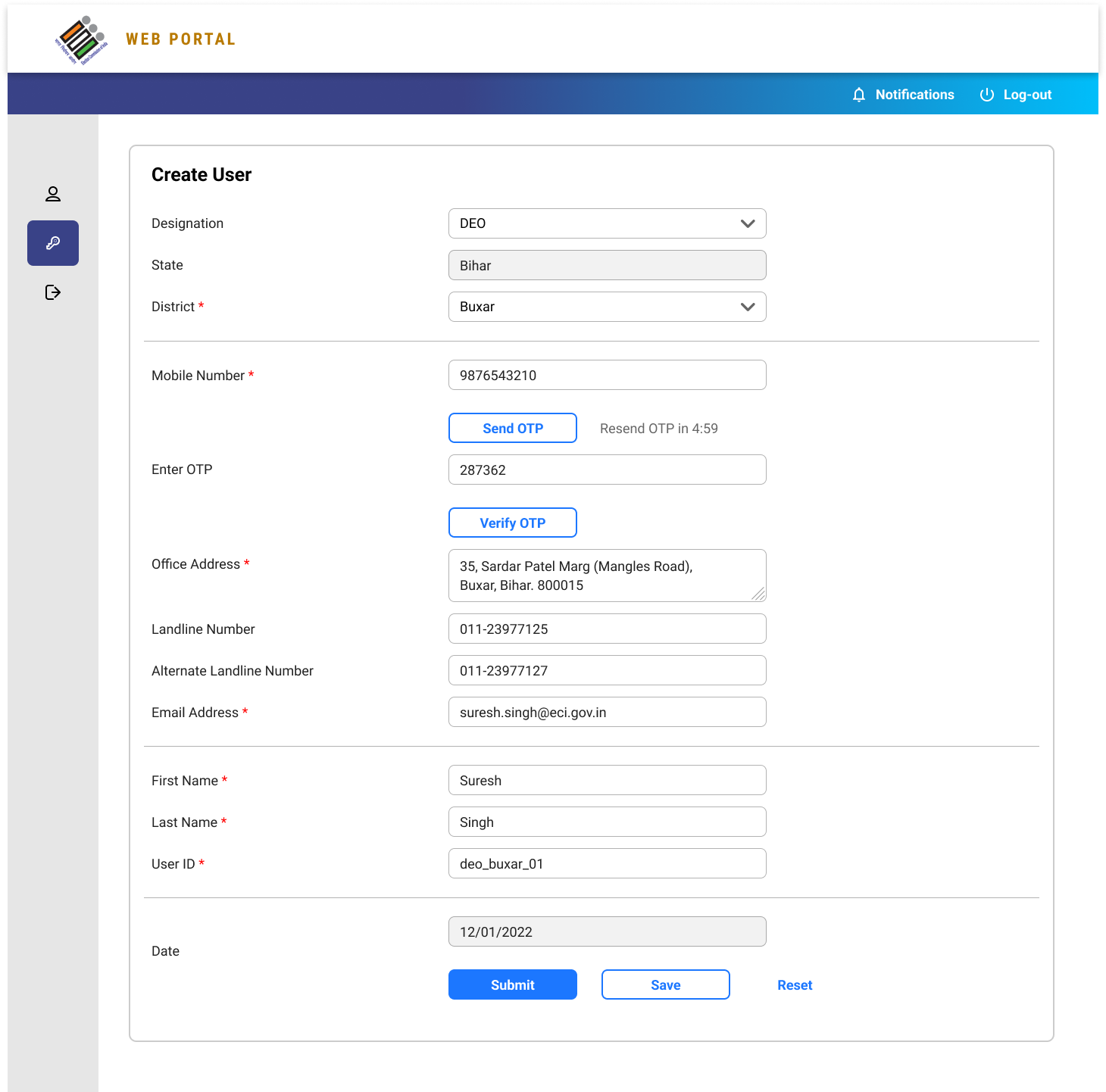 User Creation
For create a new user account user have to click on	                   option.
System generated user name and password will be created after clicking on .  
Mobile number verification is required at time of user creation.
Created user can login after approval and changing password.
Create User
Submit
Other Facilities in User Management
Update Profile
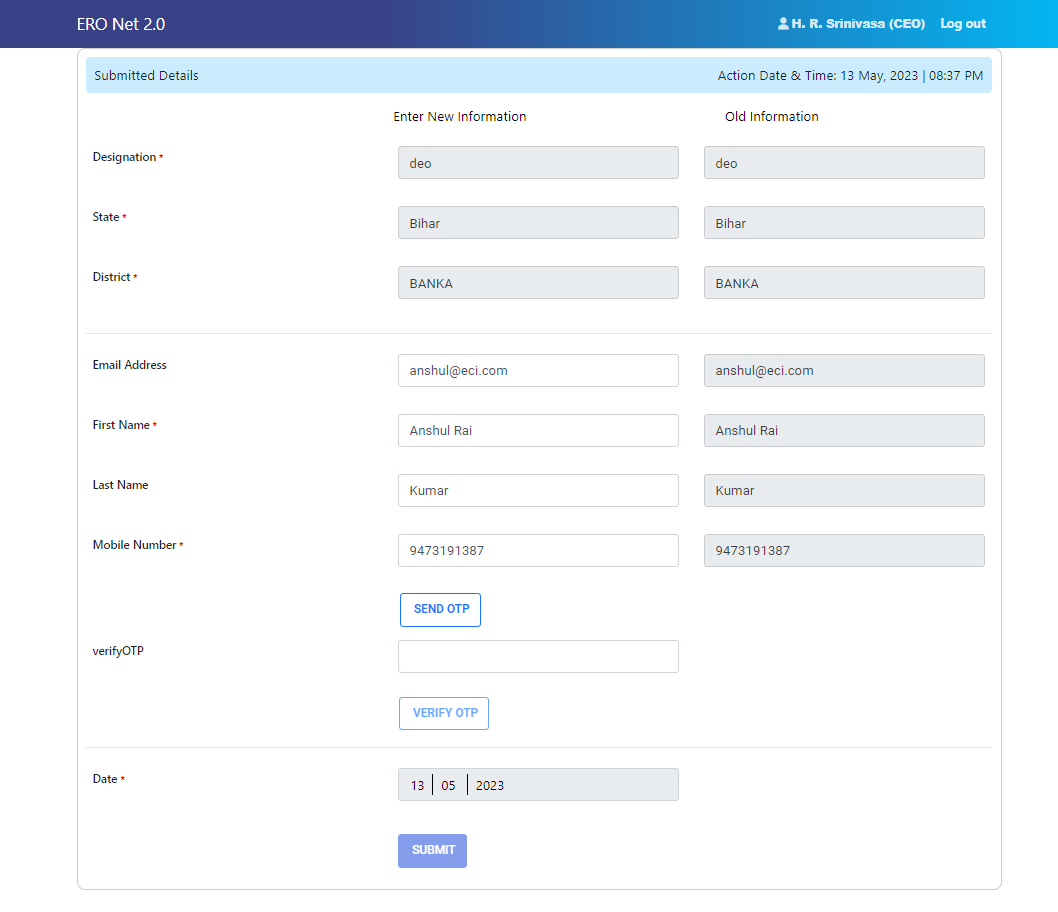 By clicking on 'Update profile' button, senior will be able to edit profile of his/her immediate juniors like DEO can edit profile of ERO. 
By clicking on 'Update profile' button, user will be able to select from dropdown that for whom request needs to be edited. Dropdown will only have name of people for whom request can be edited. And finally, by clicking on submit button user will be able to edit profile as shown below.
Password Policy
System has taken care of below mentioned rules when password is changed/reset :
Password must be at least eight characters long
 Password must have at least one digit (‘0’ to ‘9’).
Password must have at least one special character.
Password must have at least one uppercase (‘A’ to ‘Z’)
Passwords to be restricted to using only the lower 7-bit (specifically, 32-128) of the ASCII character set, covering the standard English alphabet (upper & lower case) along with the special characters on the keyboard (such as !,@,],}, ~, etc
User can only enter valid 10 digit mobile number.
Mode of Form Submission
OPERATOR LOGIN
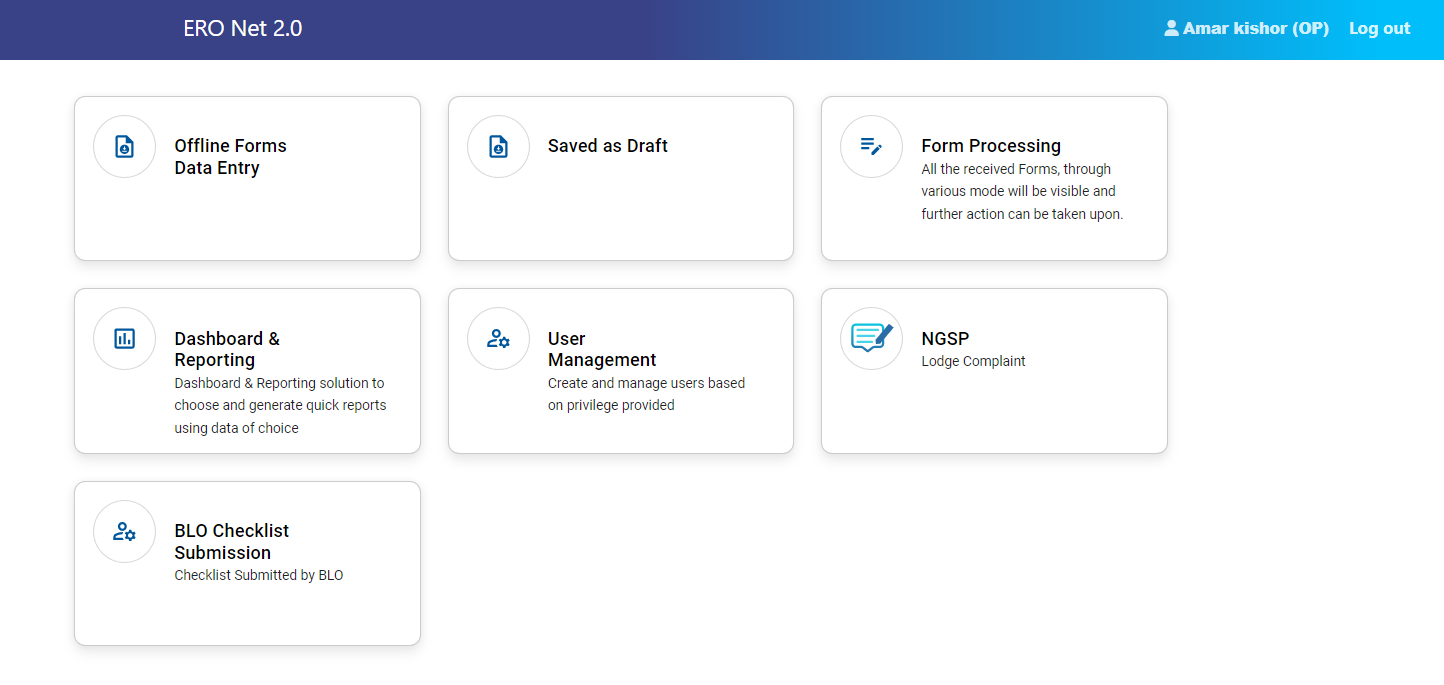 OPERATOR LOGIN
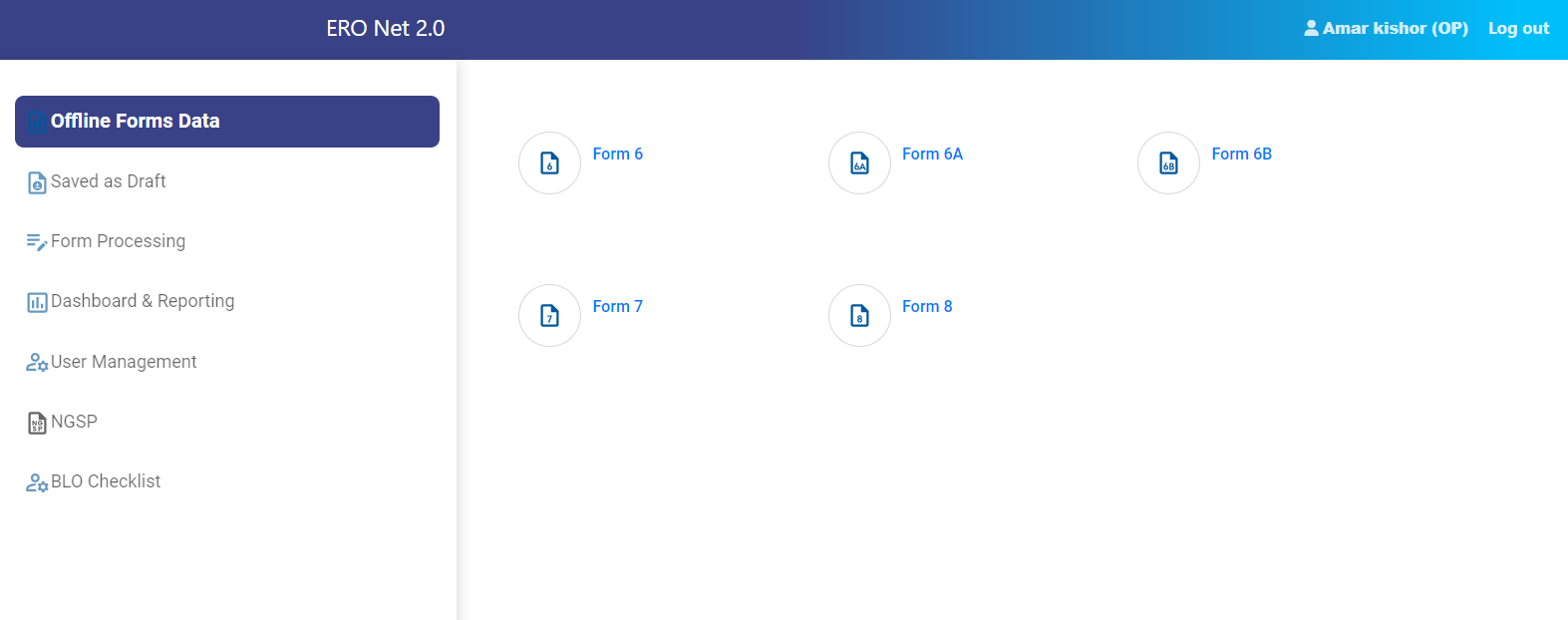 When operator clicks on 'Offline Forms Data Entry', user is able to see Forms menu, operator can click on form to fill.
OPERATOR LOGIN
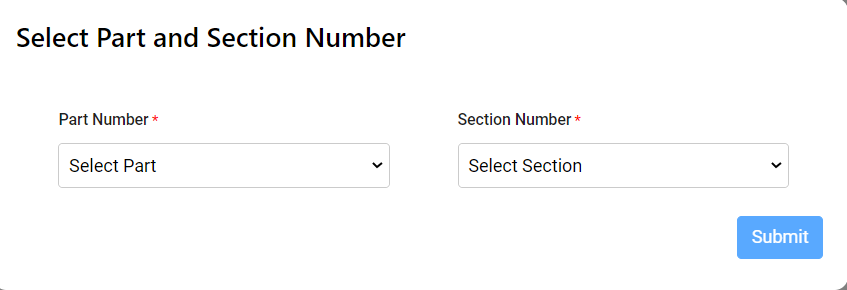 When operator clicks on 'Offline Forms Data Entry', user is able to see Forms menu, operator can click on form to fill.
For easy submission of form, Legal form are divided in multiple section like select district & AC, Personal Details, Relation Details , Contact Details…… etc.
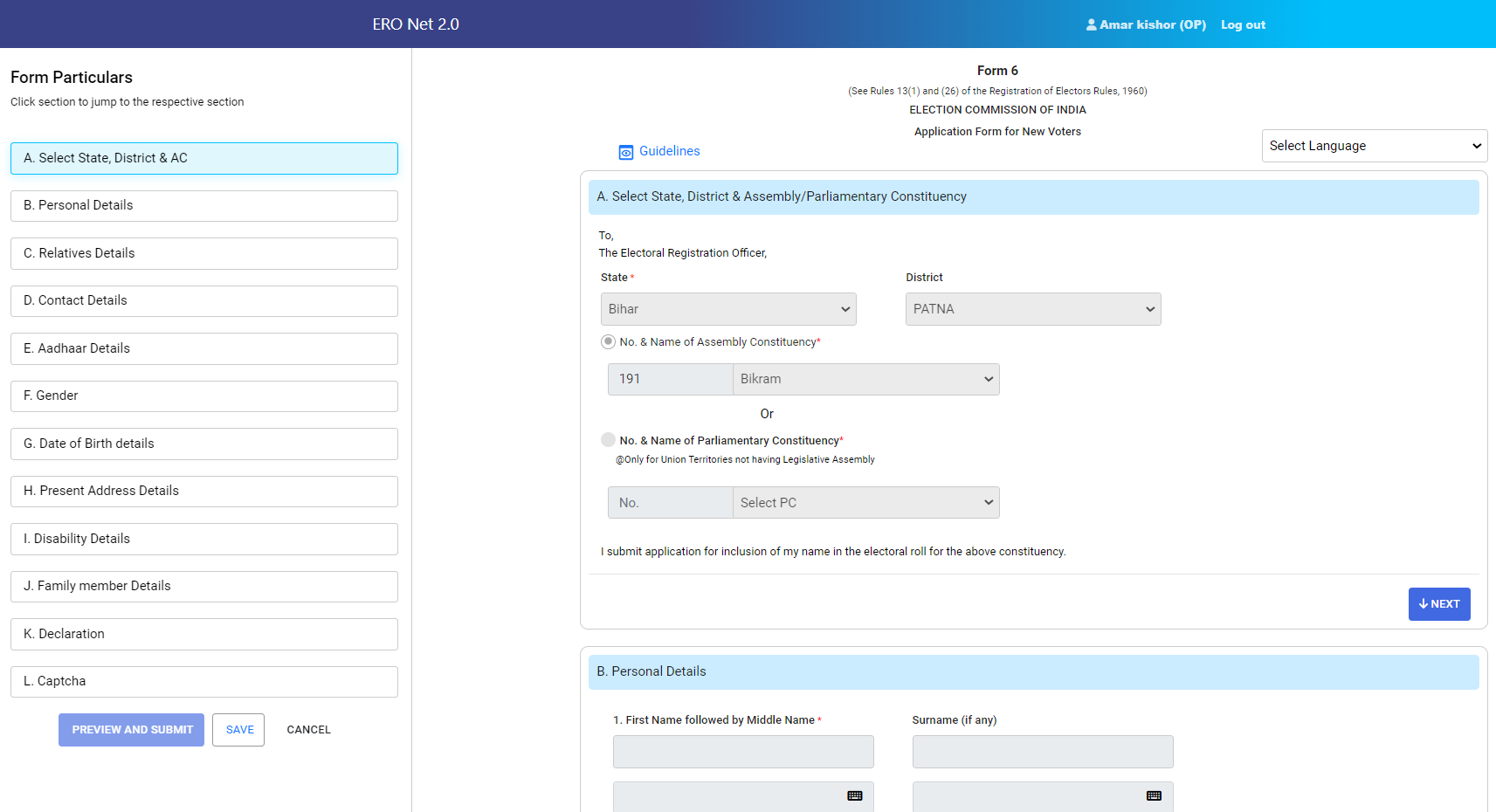 Next button will enable after entry of all required field. Input filed are validated after clicking of Next button.
User have option to save the form as draft.
Option for preview.
Acknowledgement number generate on submission of forms.
Option to download ack. No. in the legal format of form.
OPERATOR LOGIN
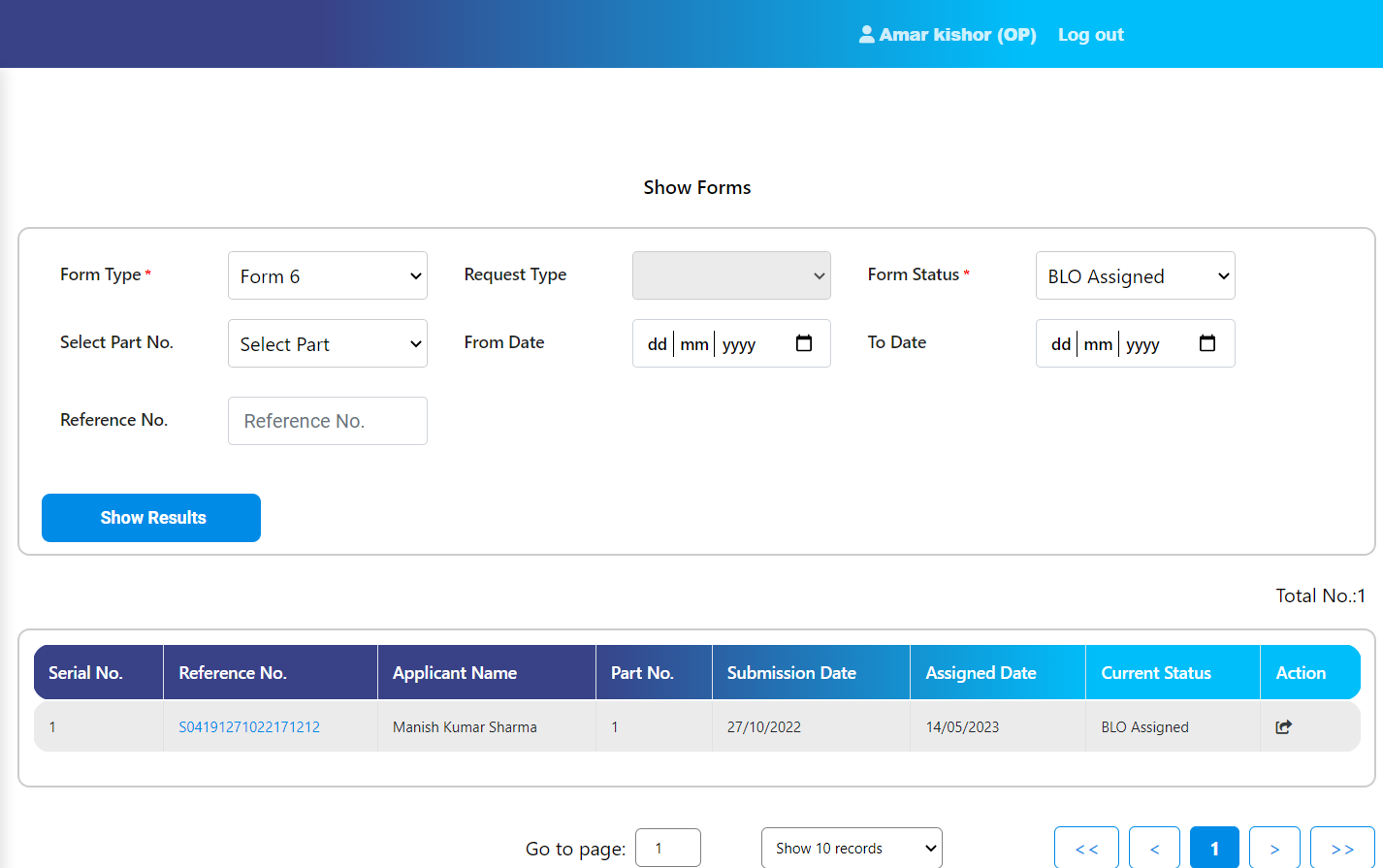 For digitization of Field Verification report operator have to click “Enter Field Verification Report” tab of Form Processing menu.
For submission to checklist operator have to click action button.
Operator  can download the checklist.
Operator can edit the application if BLO edited the applicant details in checklist.
OPERATOR LOGIN
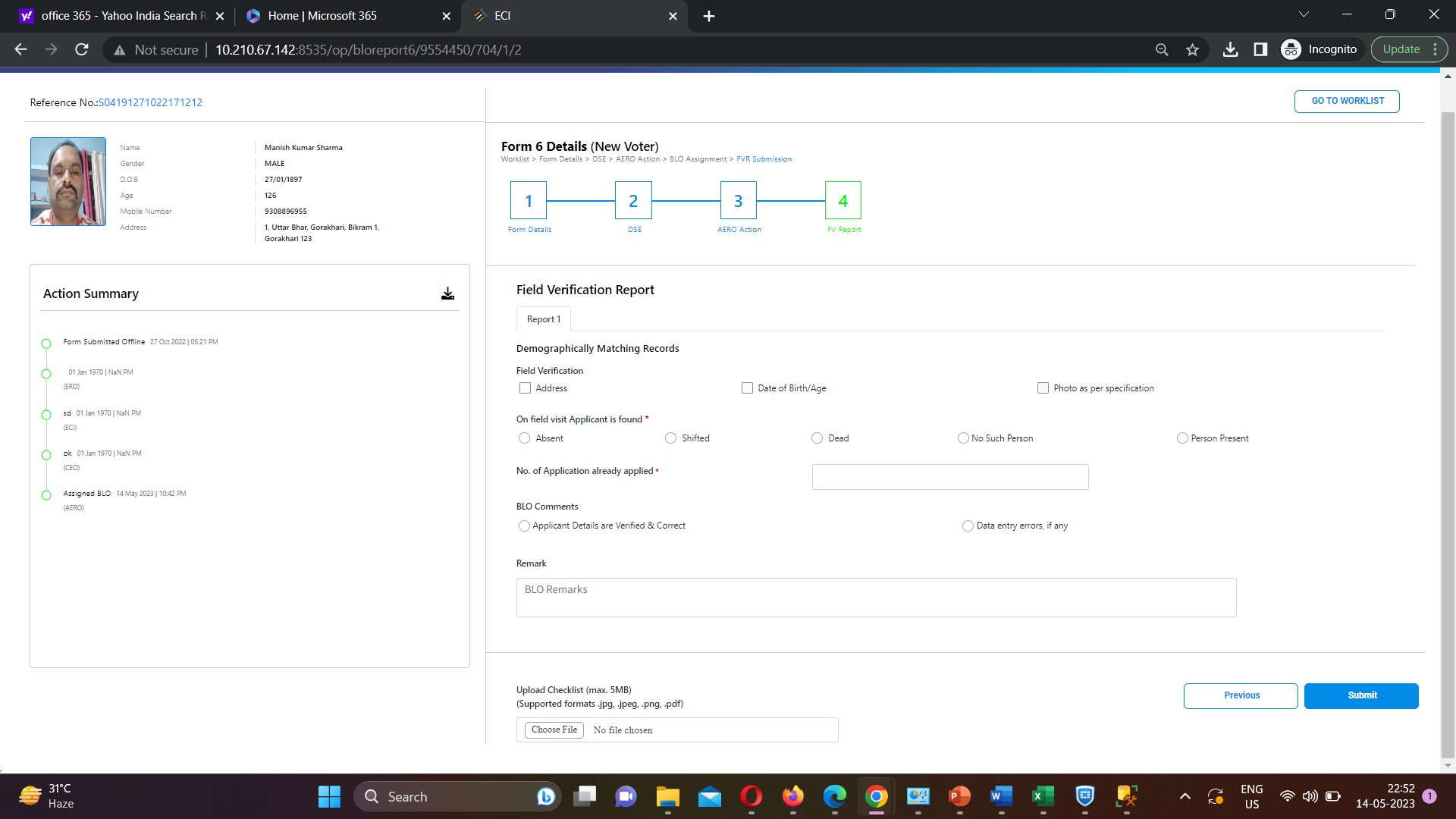 Checklist will be submitted after entry of checklist and uploading the signed copy of checklist .
OPERATOR LOGIN
BLO Checklist of PSE
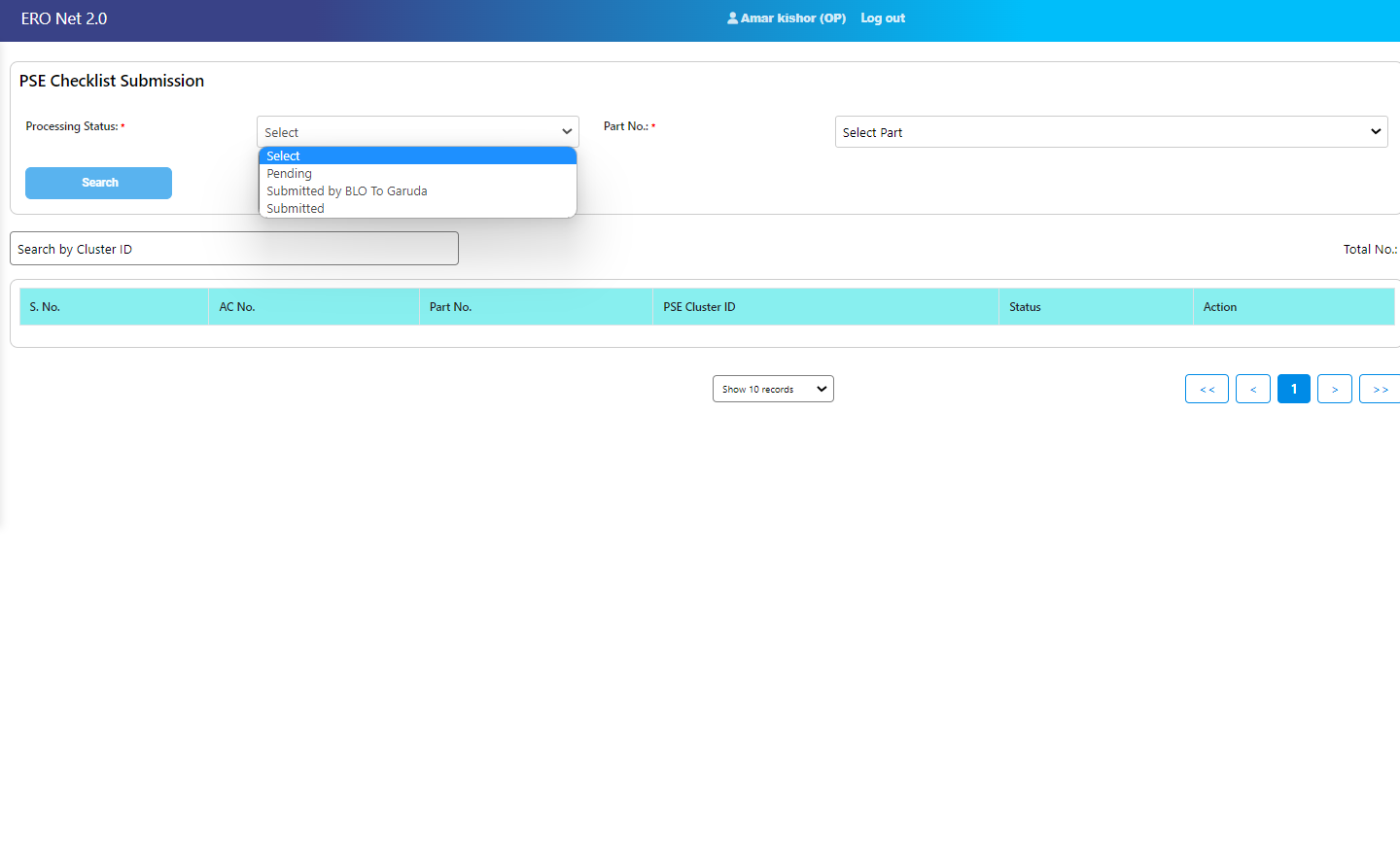 In this page operator can fill the checklist of identified PSE.
Operator can view the list of such PSE cluster in which checklist submitted through BLO APP
AERO LOGIN
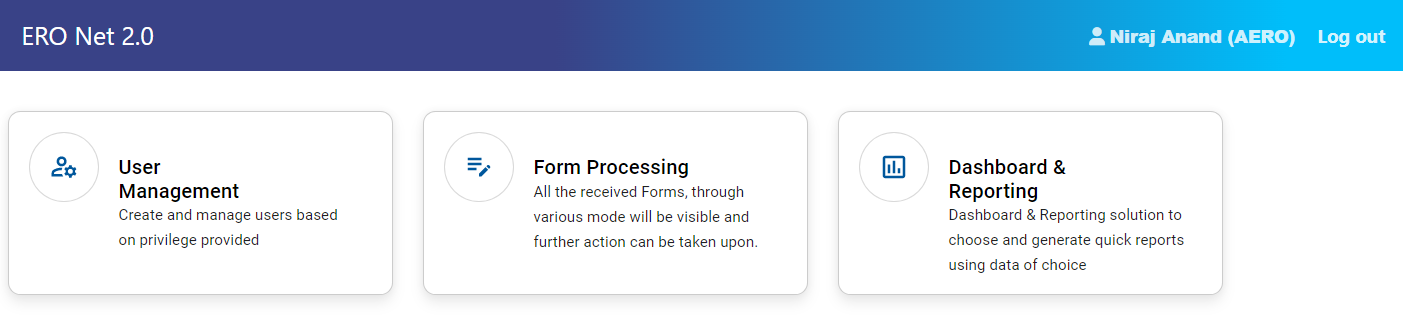 AERO have privilege of three menu.
Part Assignment
Forward to ERO
Form Tracking
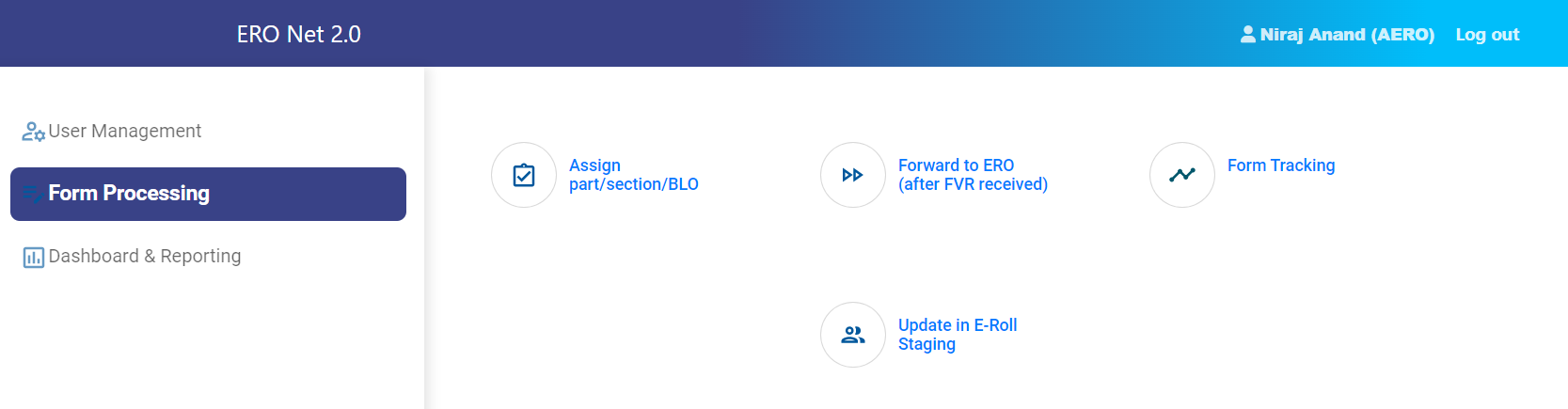 AERO LOGIN
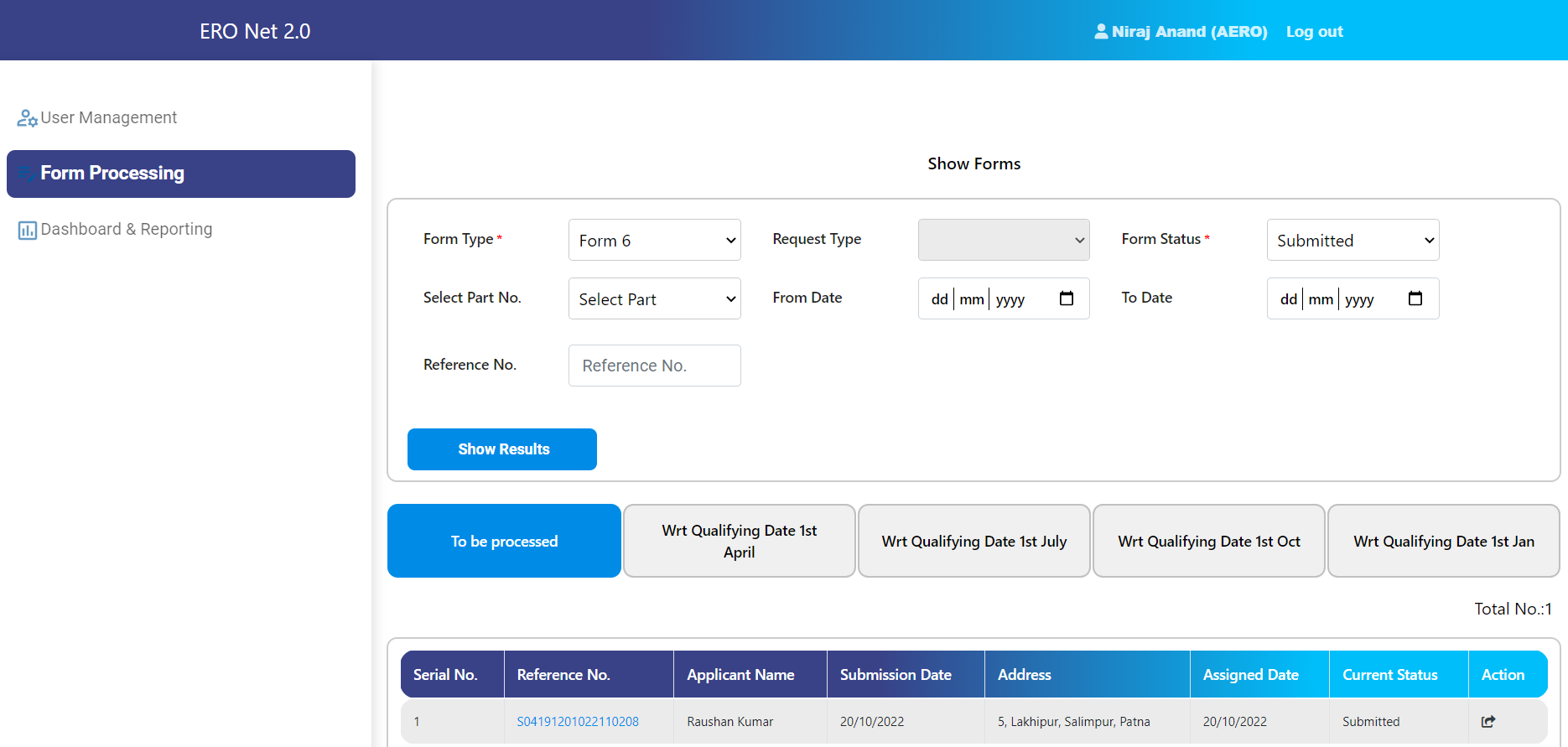 Four buckets of Forms.
For part assignment click on action button.
On basis of applicant address part and section to be allotted.
AERO LOGIN
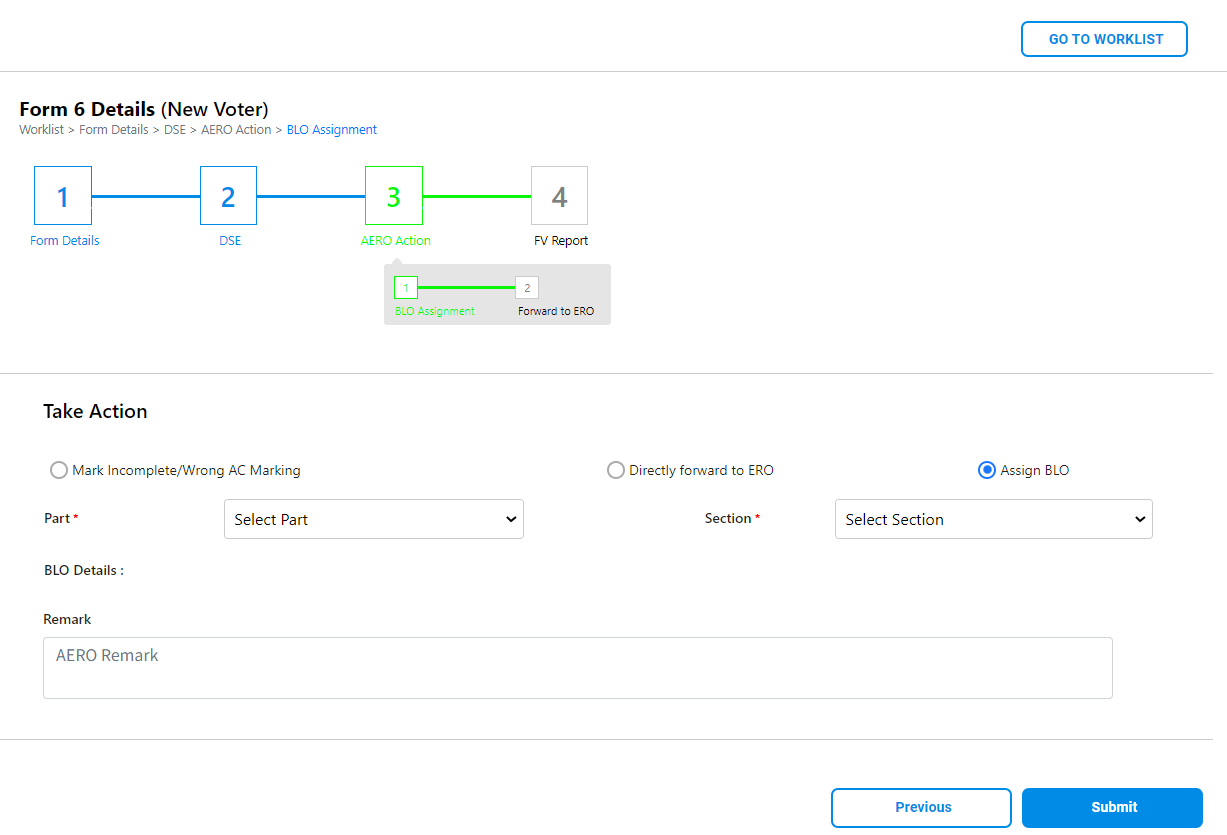 AERO three option to perform on application.
Suggestive part & section appears.
AERO LOGIN
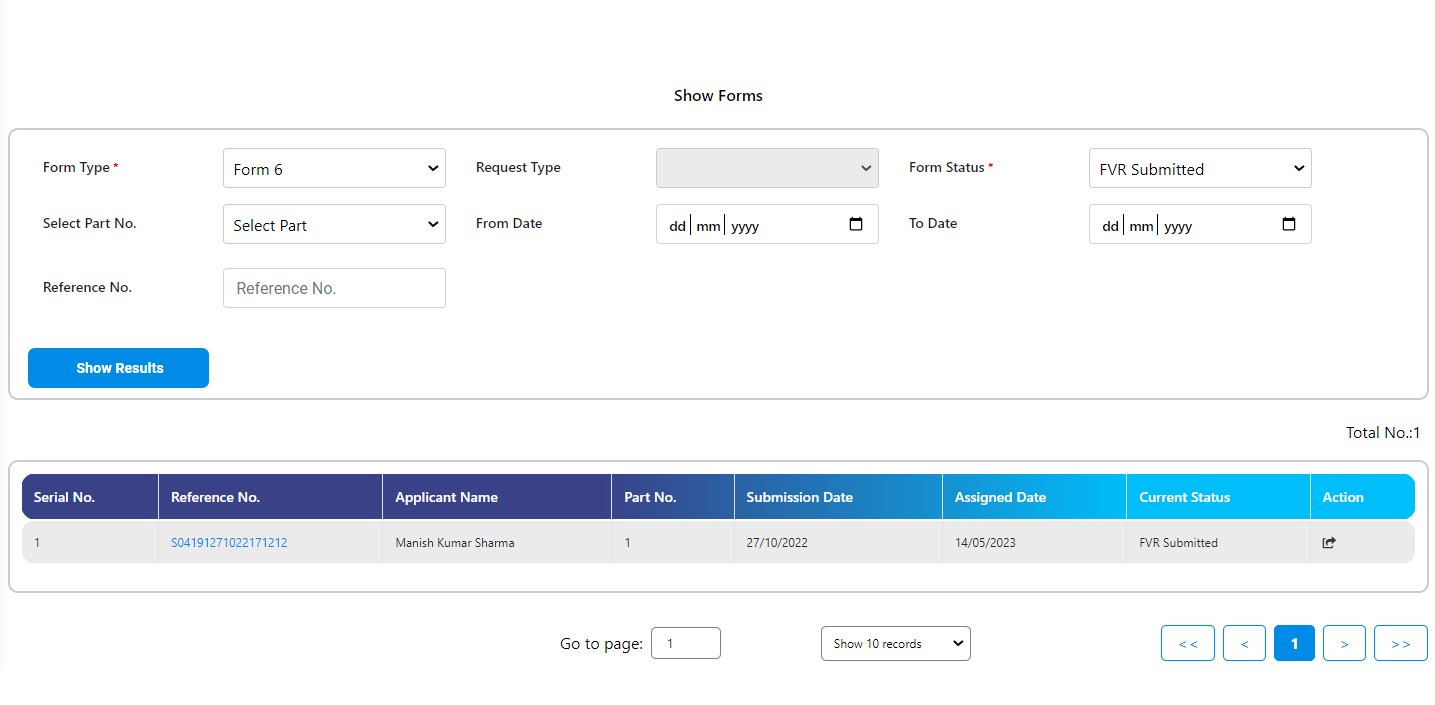 Forward application to ERO for final decision.
AERO LOGIN
Error rectification of forms which is rejected in EROLL updation process.
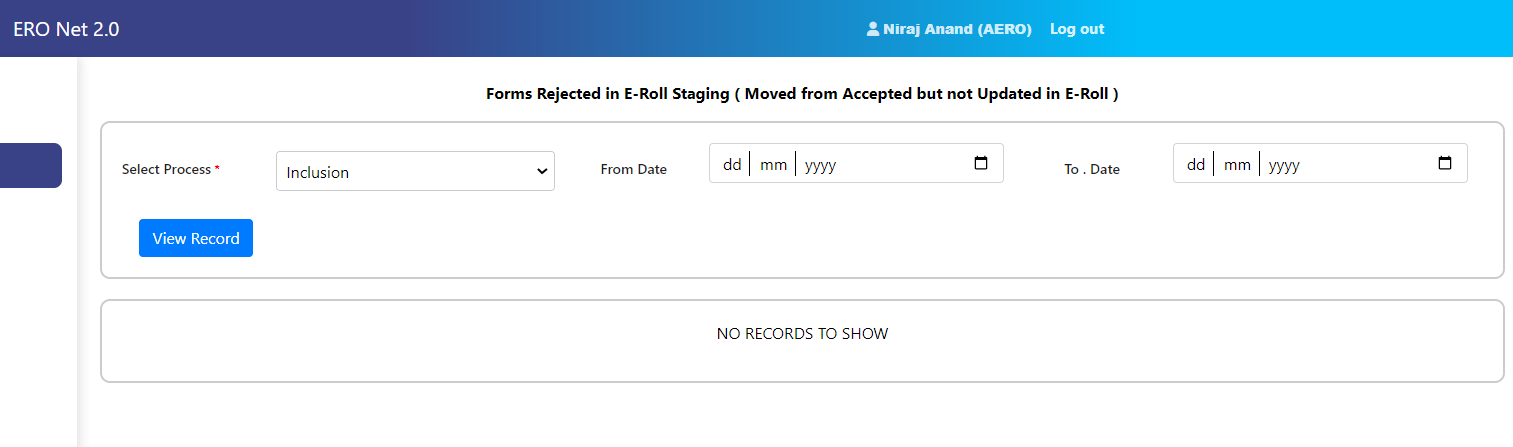 ERO LOGIN
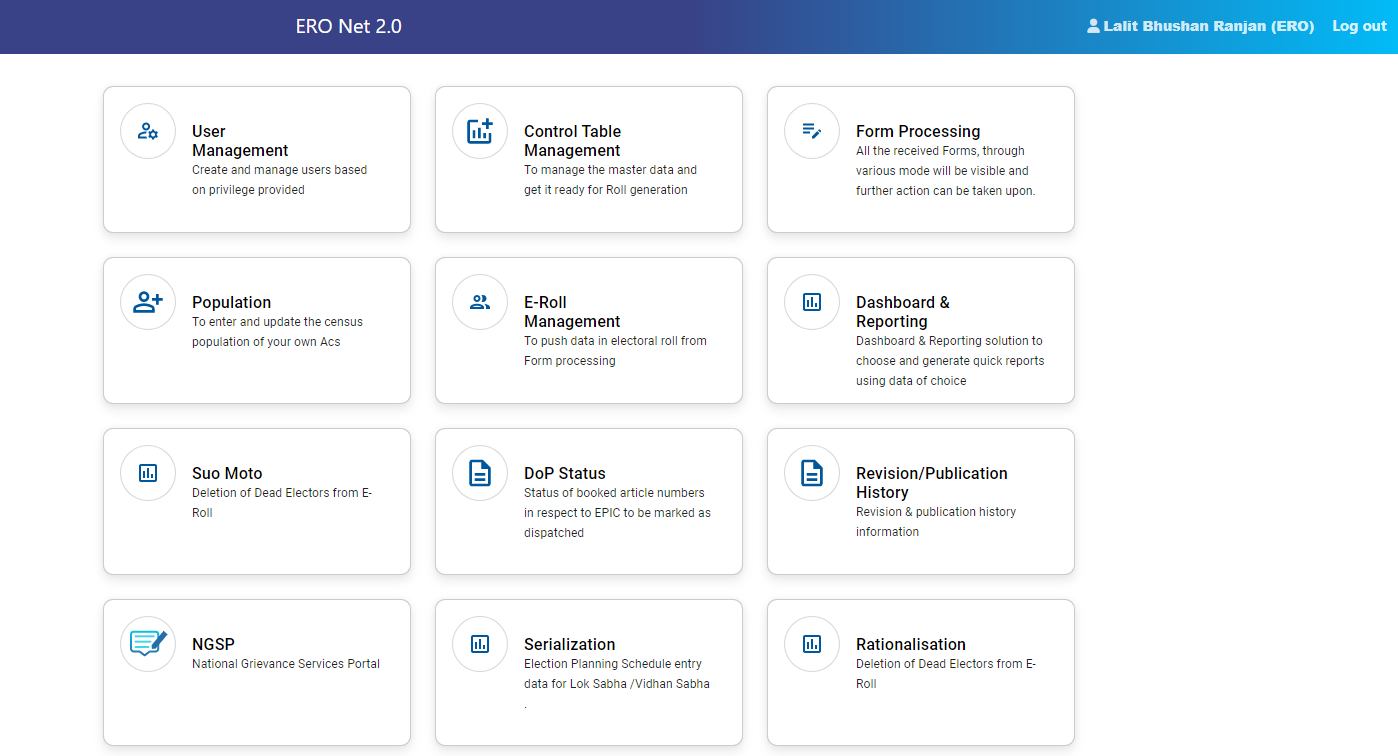 ERO is one of the major user of ERONET.
ERO have vital role in serialization and rationalization process on ERONET 2.0.
Suo moto operation.
ERO LOGIN
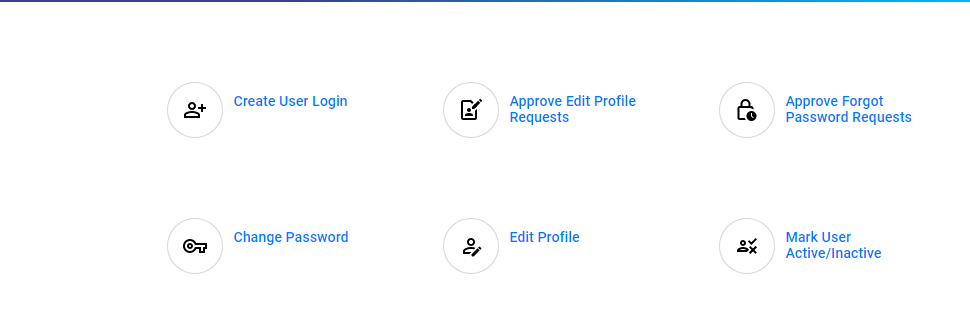 ERO functionality under User Management  menu.
ERO LOGIN
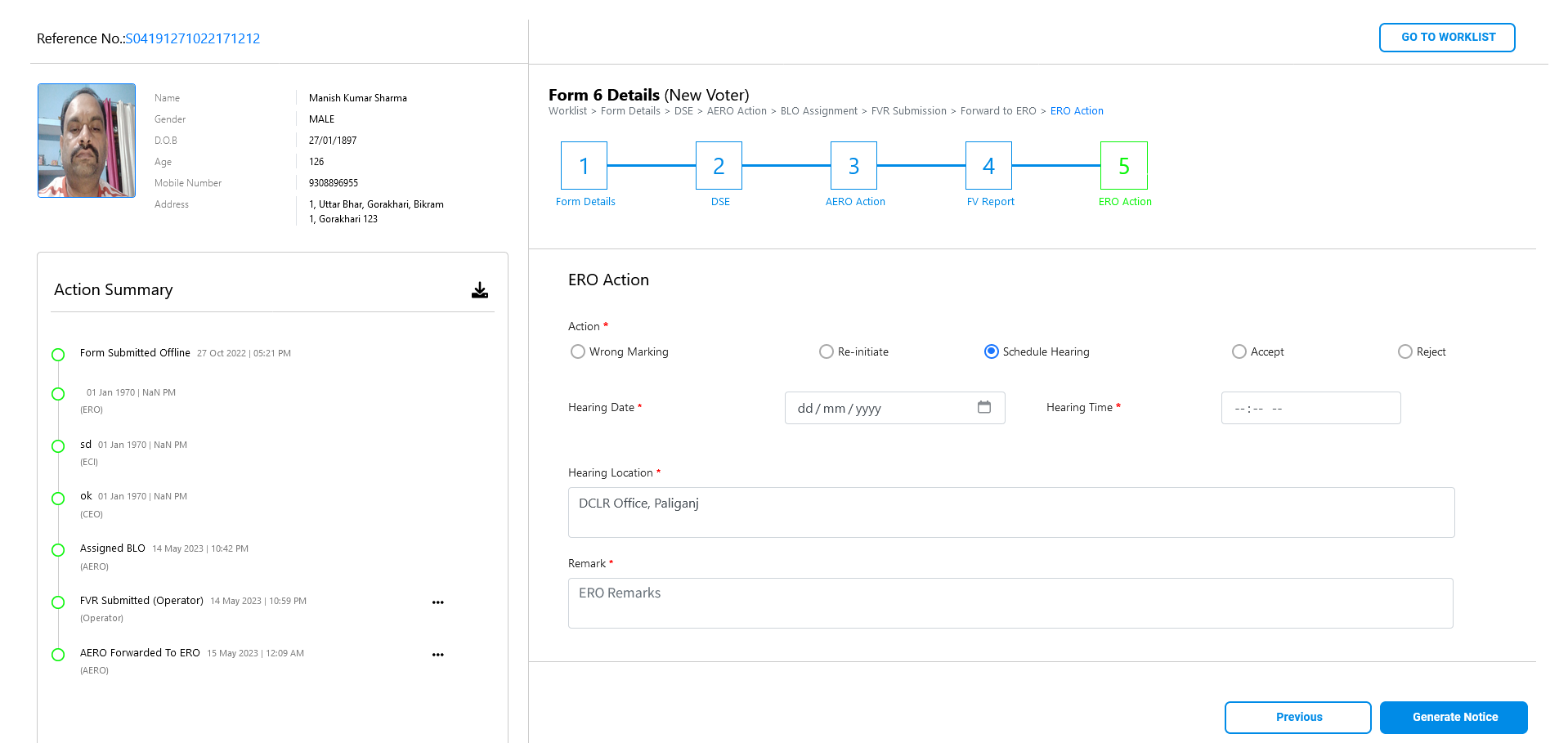 ERO functionality under User Management  menu.
ERO LOGIN
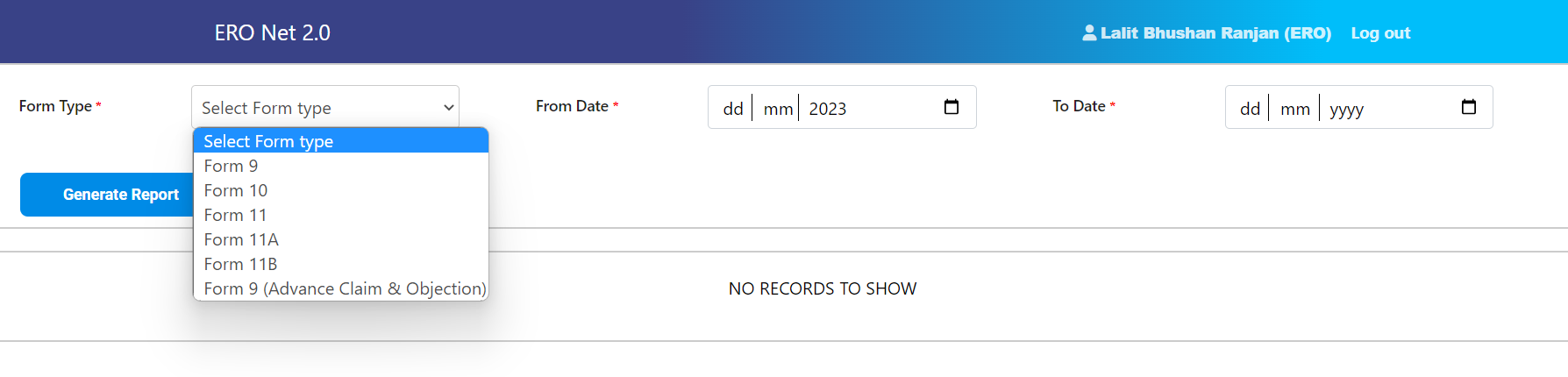 In this page ERO have t download the statutory format of Form9, 10, 11, 11A, 11B AND Form 9 (Advance claim and objection).
ERO LOGIN
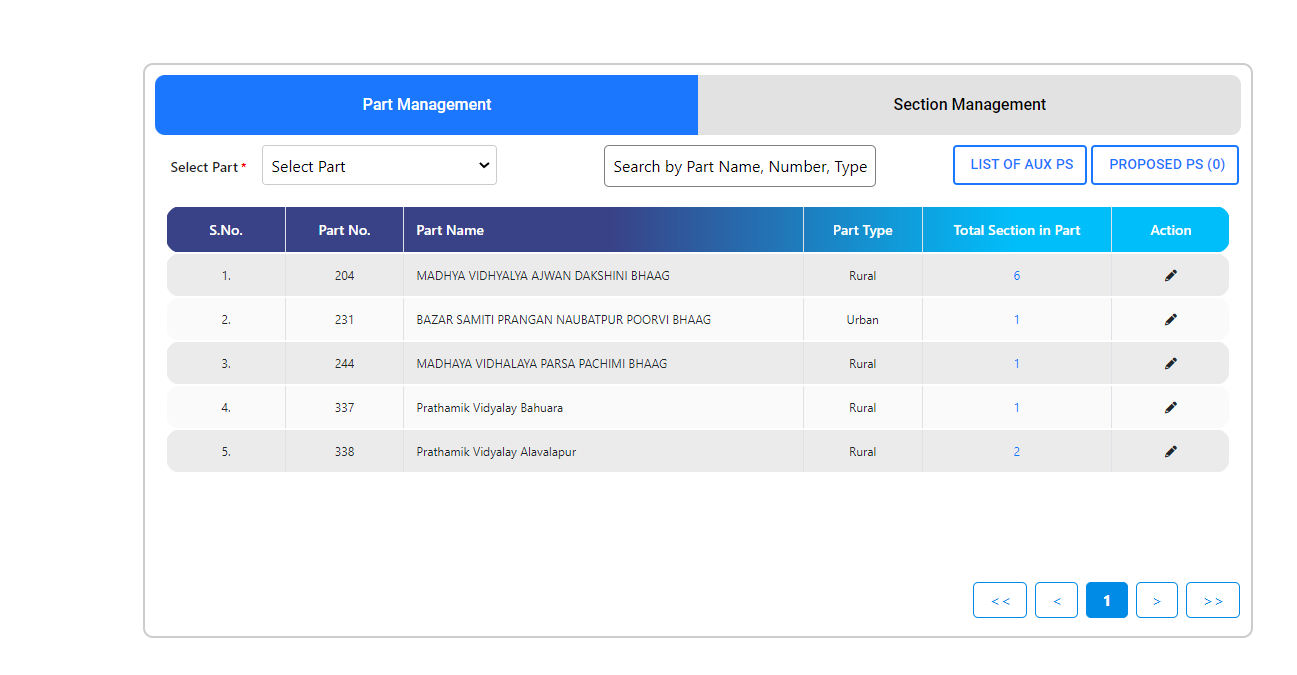 ERO have facility to edit part name.
Creation of Aux Ps.
Section Management.
ERO LOGIN
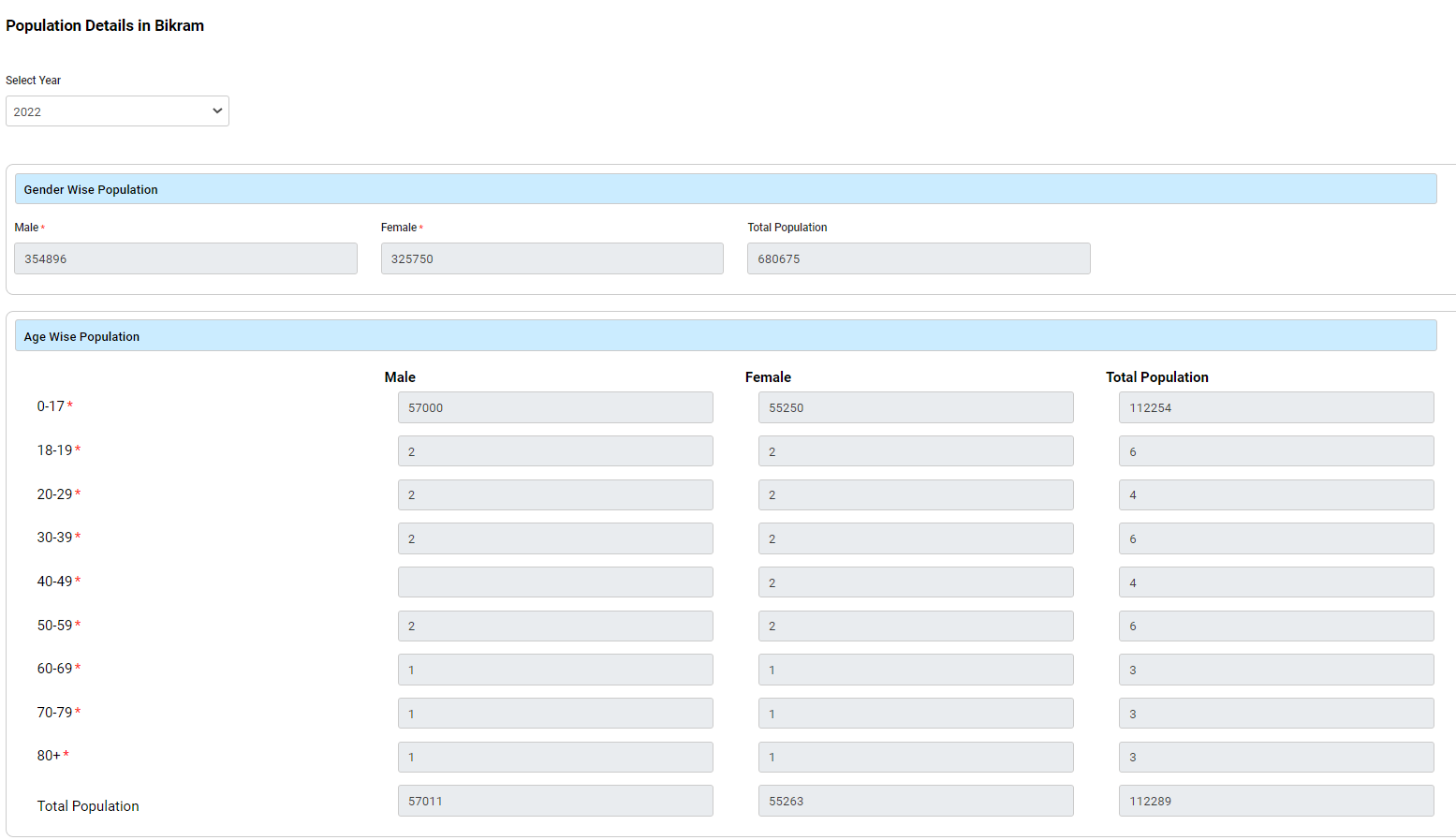 View option of population entered by District level.
ERO LOGIN
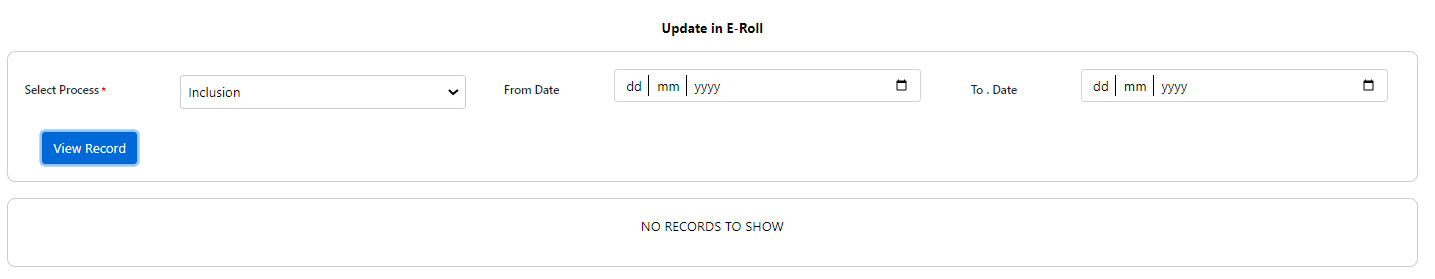 Accept forms are further updated in EROLL.
Inclusion – EPIC generation
Modification/Correction- Update in EROLL
Deletion – Delete from EROLL.
ERO LOGIN
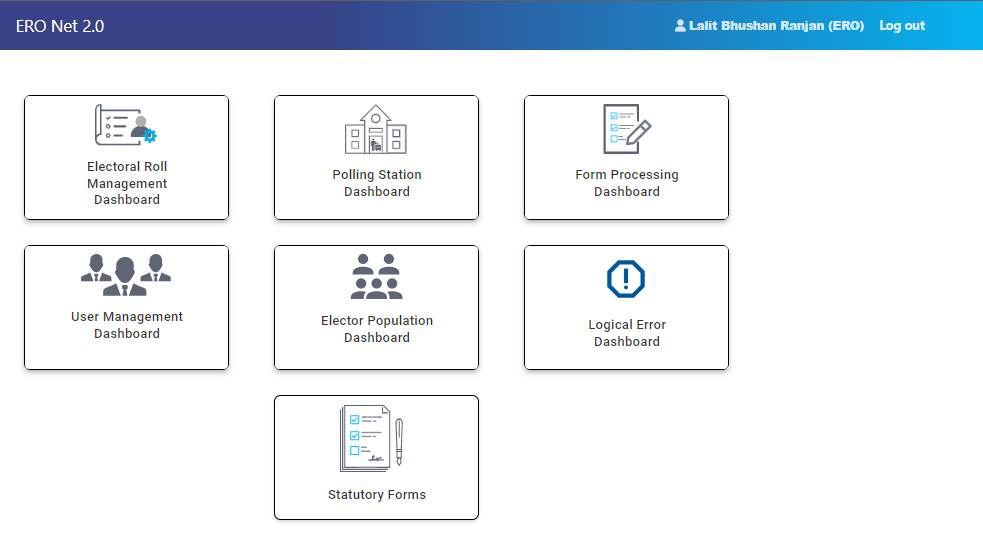 Dashboard screen of ERO login
ERO LOGIN
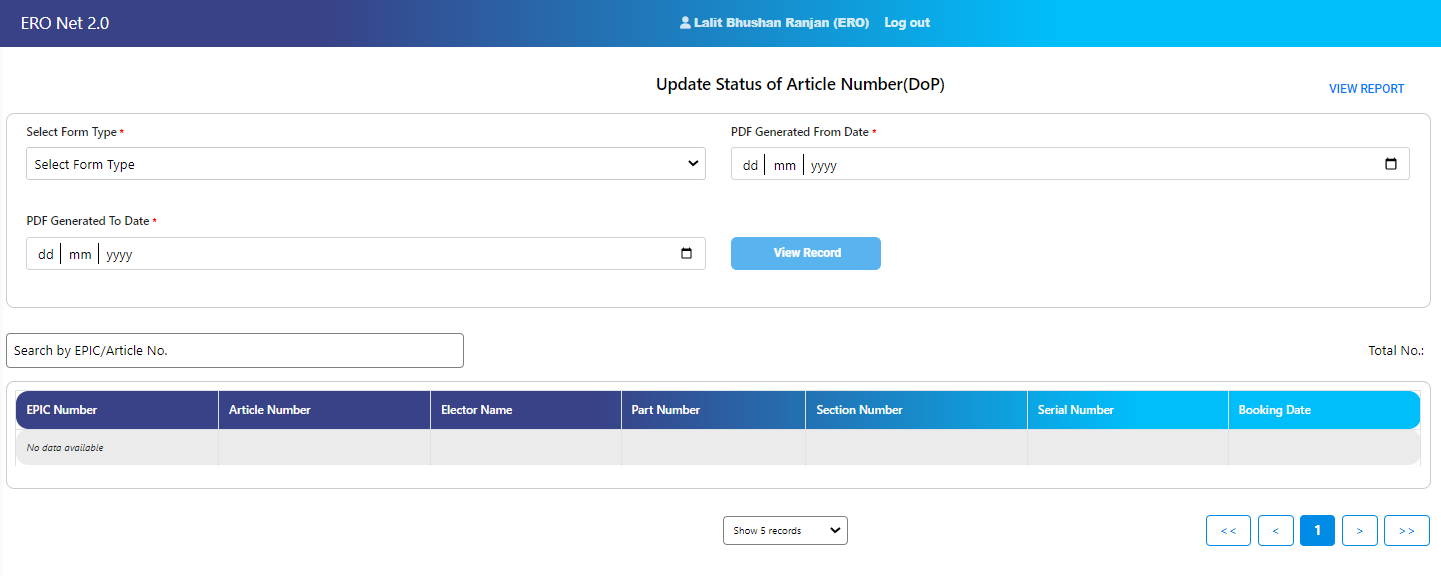 Booking of EPIC Kit.
 Report of DoP Processing Summary
View the list of  article Booking
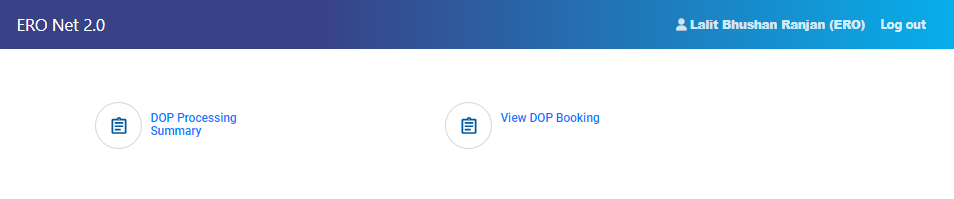 ERO LOGIN
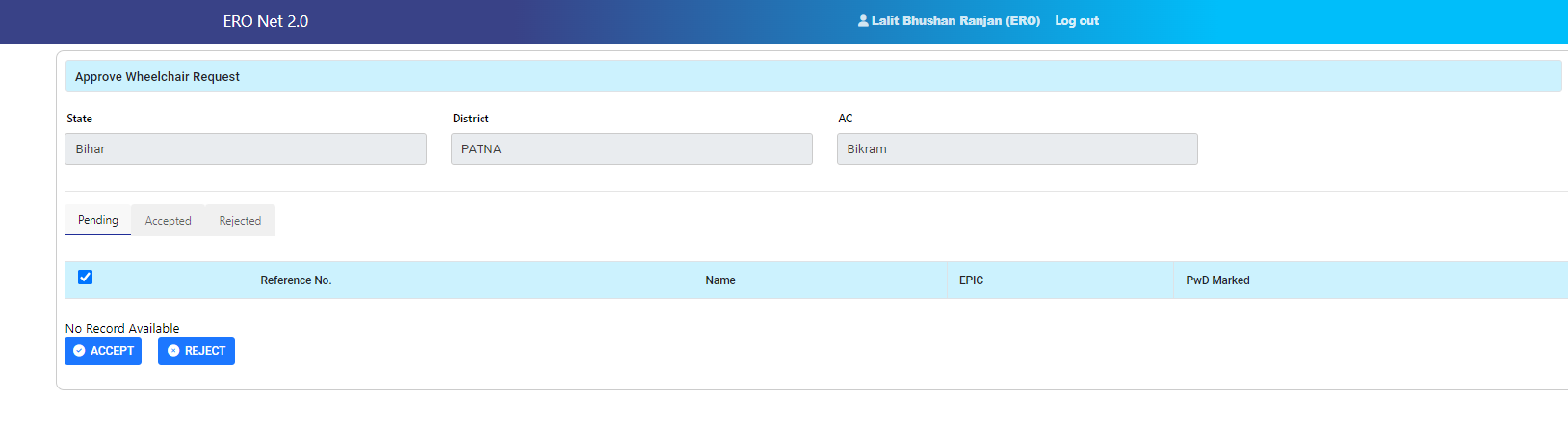 ERO can accept or reject the request of wheelchair received through SAKSHAM APP.
DEO LOGIN
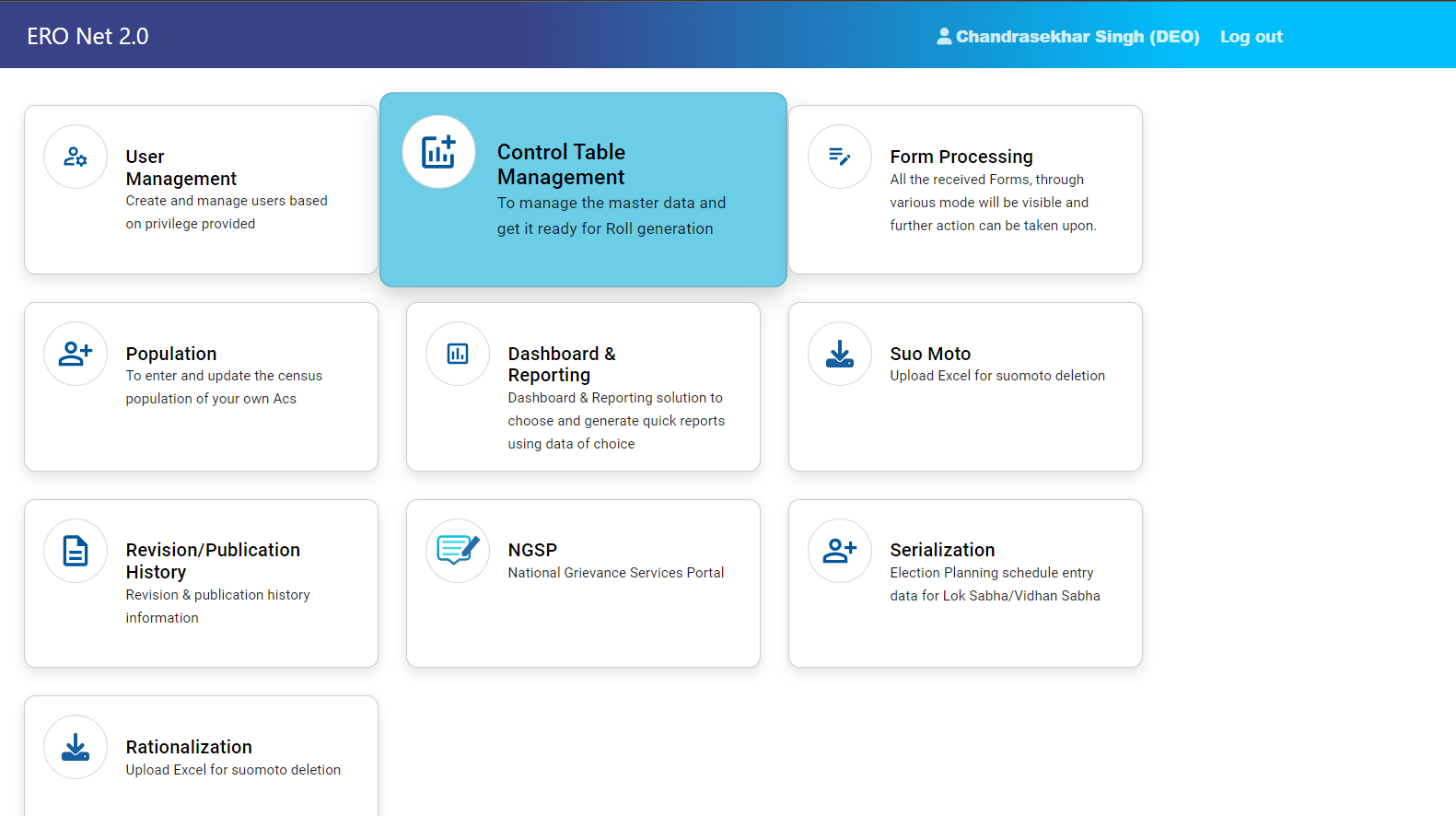 Main menu of DEO account.
DEO LOGIN
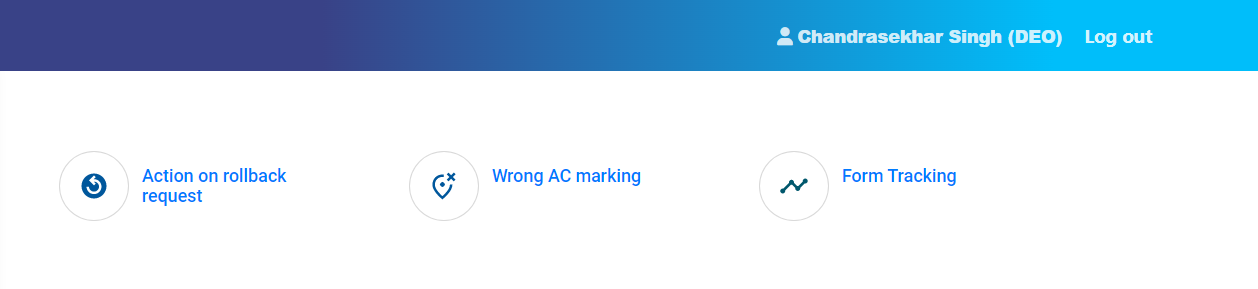 Accept/Reject rollback request.
Reassign the form to concern AC/District.
Tracking of form
DEO LOGIN
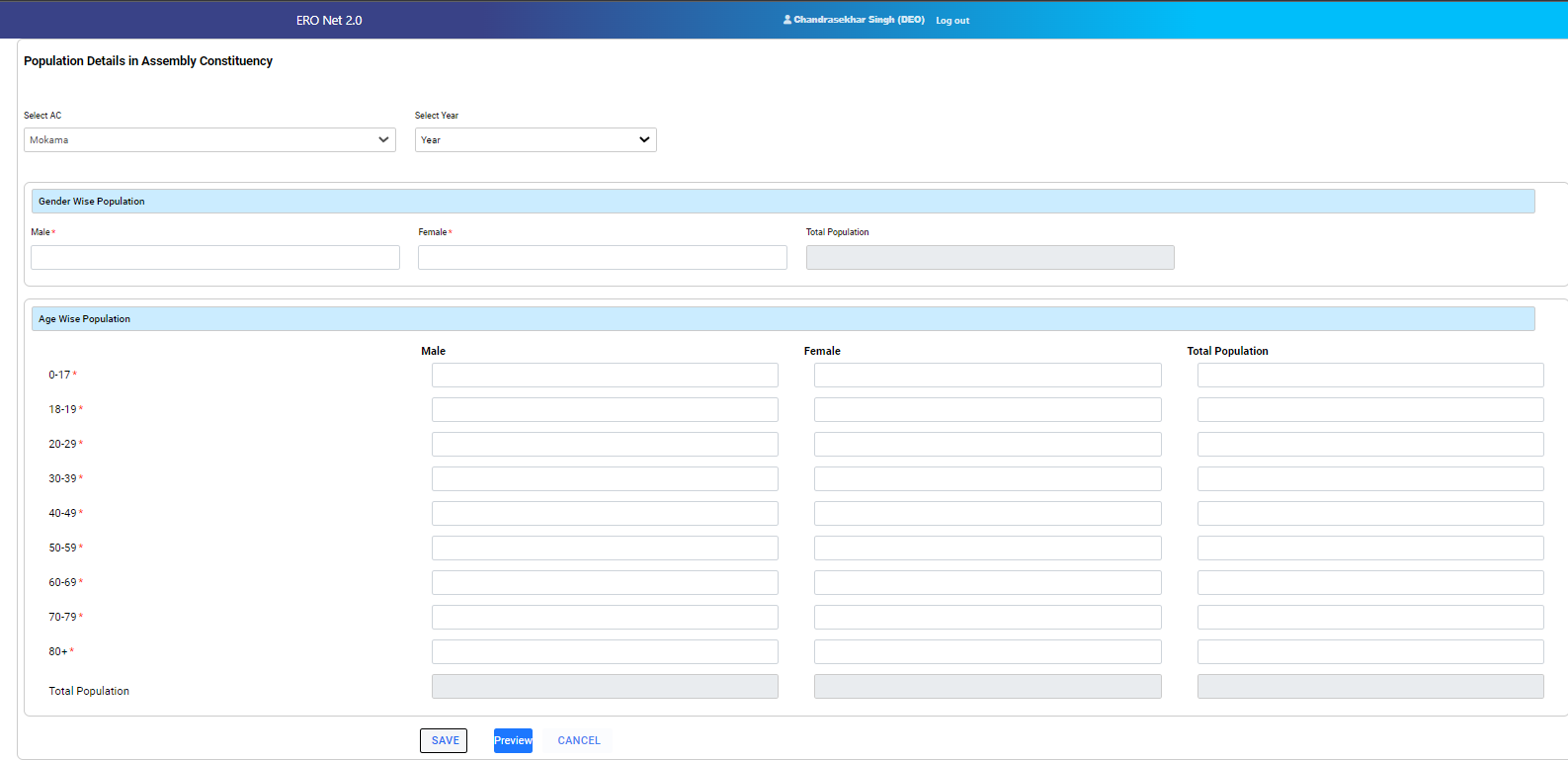 DEO has facility to enter the gender wise and gender wise age cohort wise population of all AC of his/her jurisdiction.
Gender wise total population and age cohort wise total population .
CEO  LOGIN
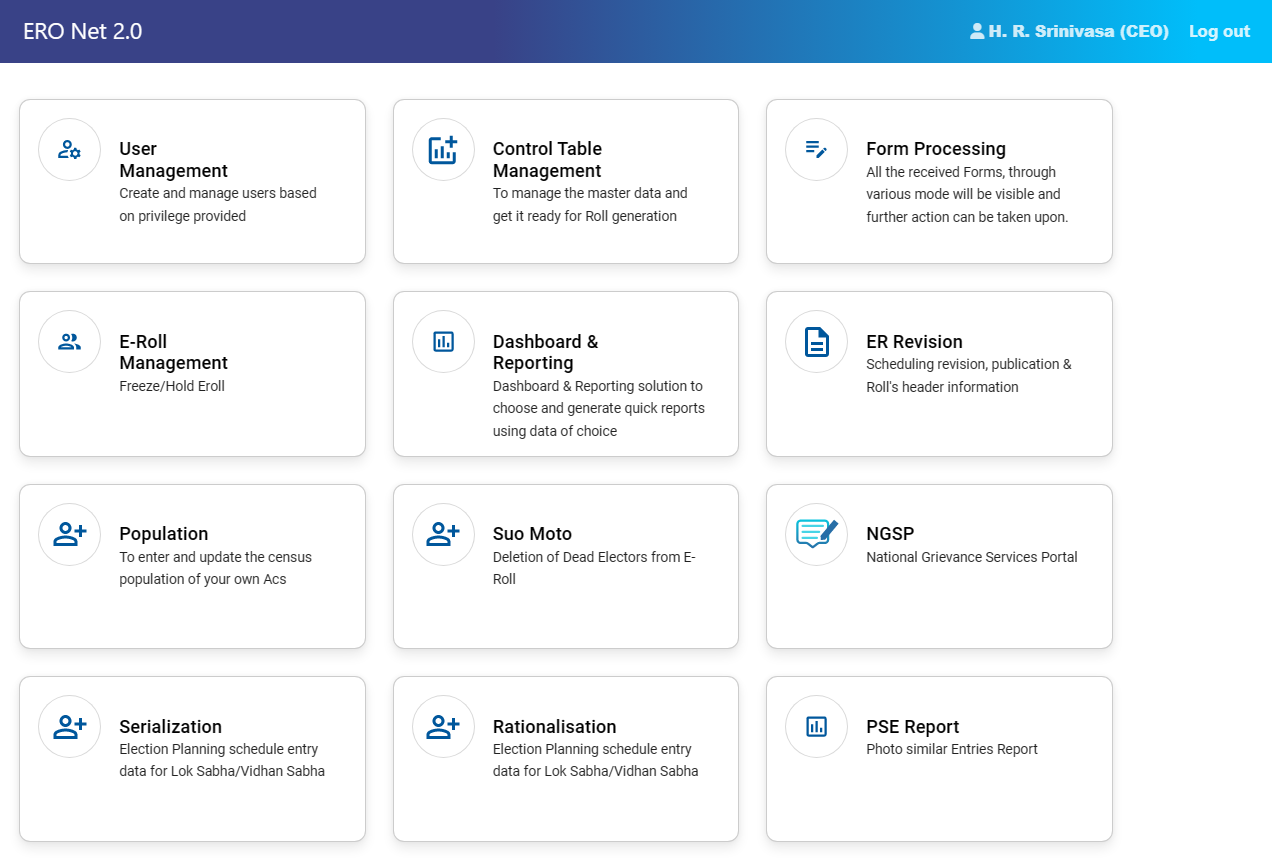 CEO account is the state level master account.
CEO account have privilege to create district level account on ERONET.
Initiate serialization and rationalization.
Schedule revision.
Enable/disable Eroll update functionality.
CEO  Admin LOGIN
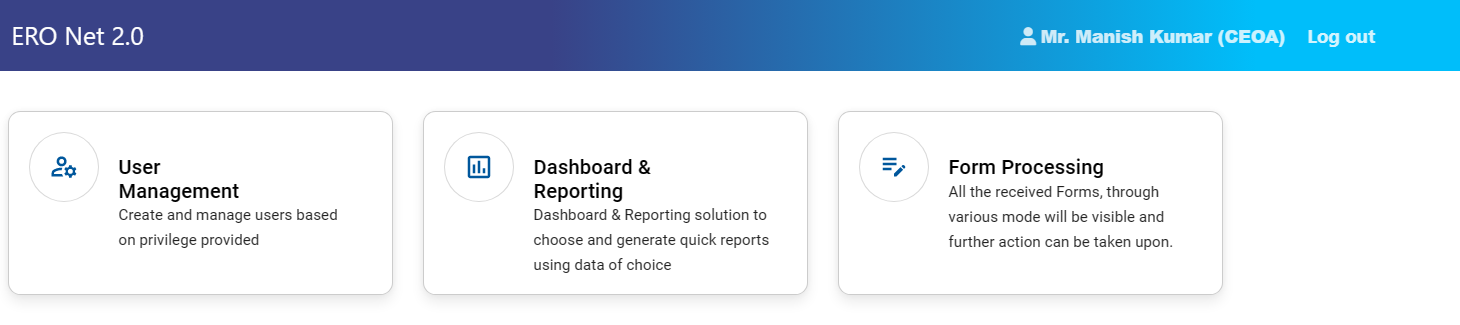 CEO admin have these options in ERONET 2.0
Dashboard & Reporting
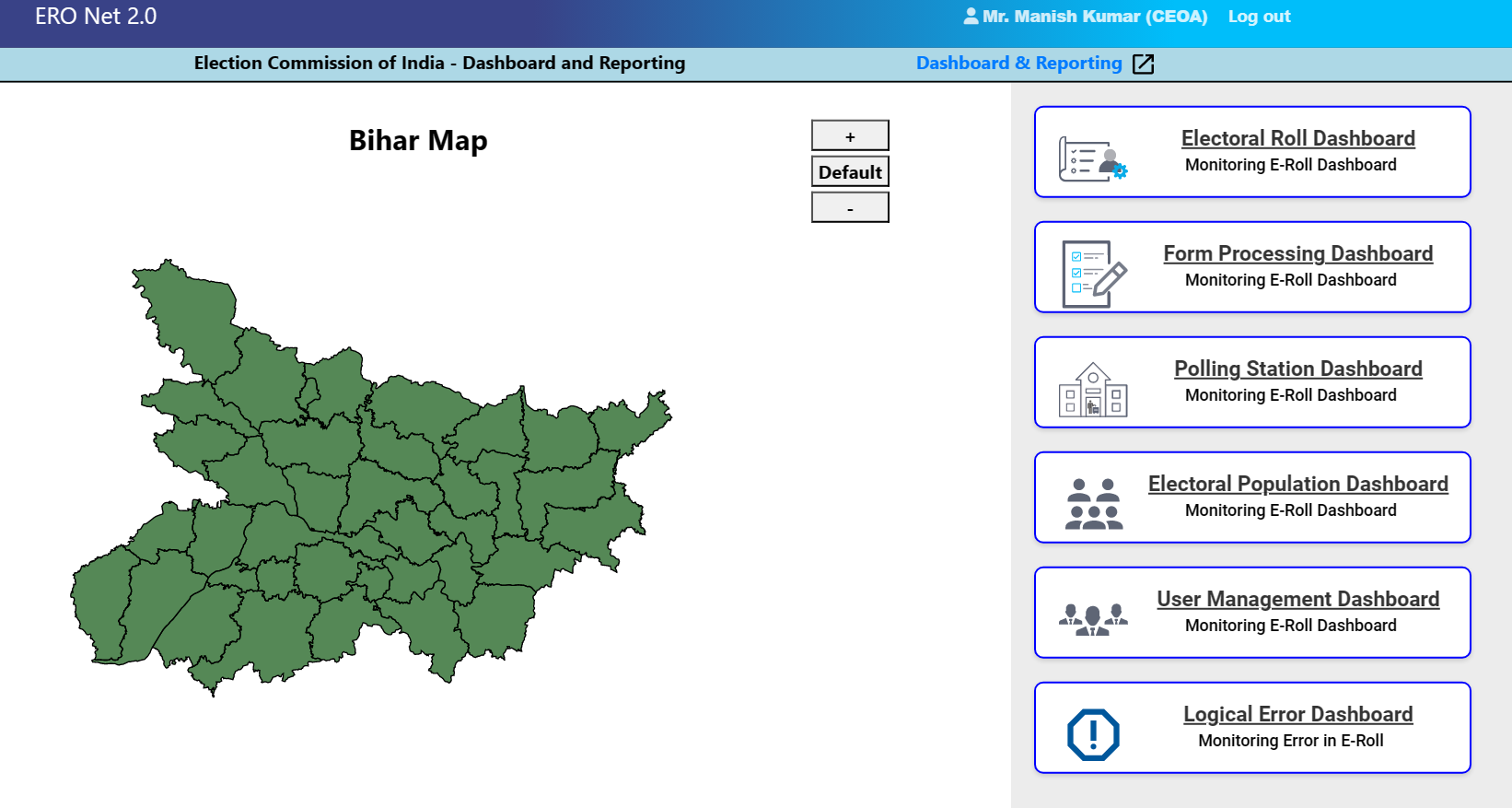 Same dashboard functionality is available for all user.
All user can access the data of his/her jurisdiction only.
Dashboard & Reporting
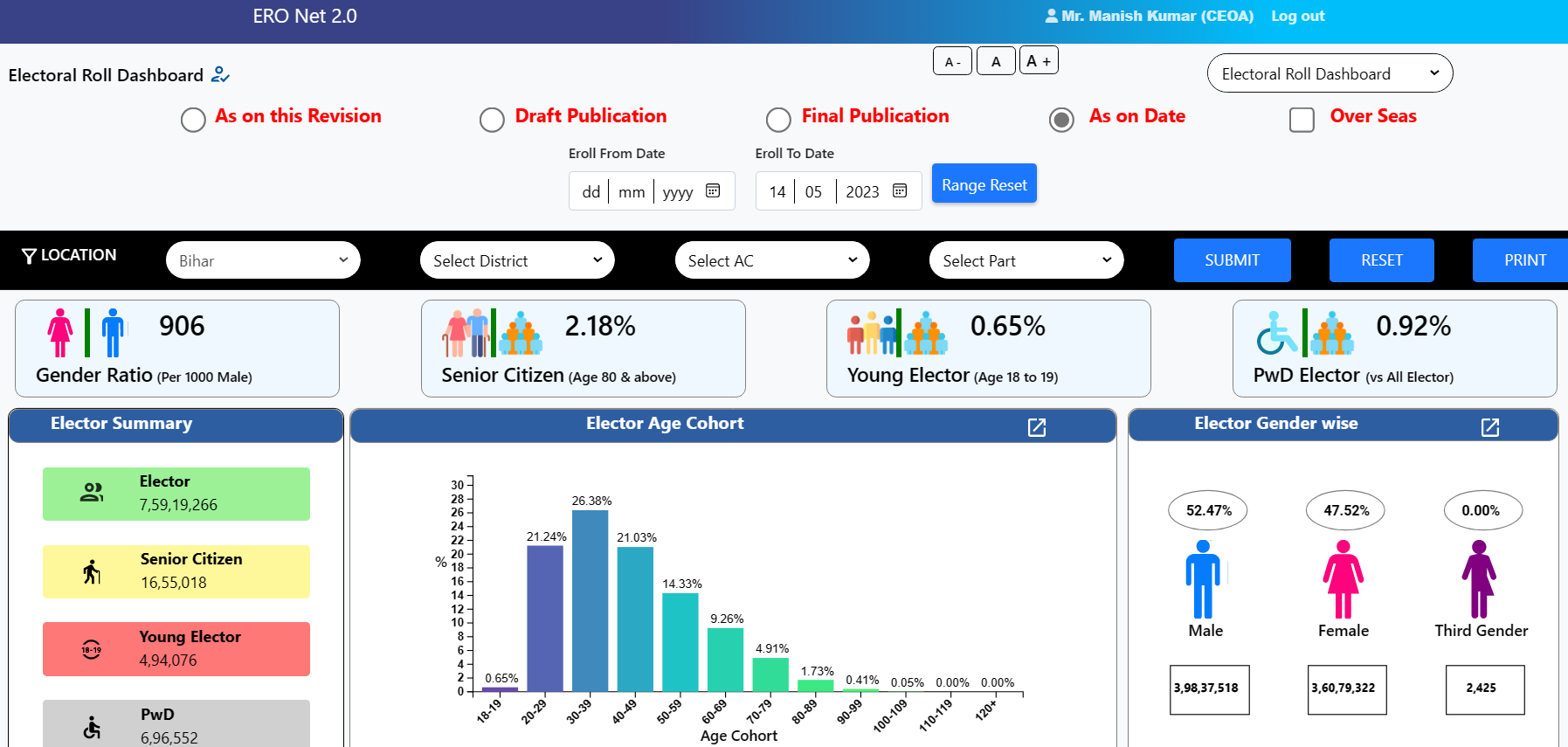 Form Processing
On Elector Roll dashboard gender wise, Age cohort wise, PWD count 
Gender ratio, Senior Citizen
Partwise filter for all reports
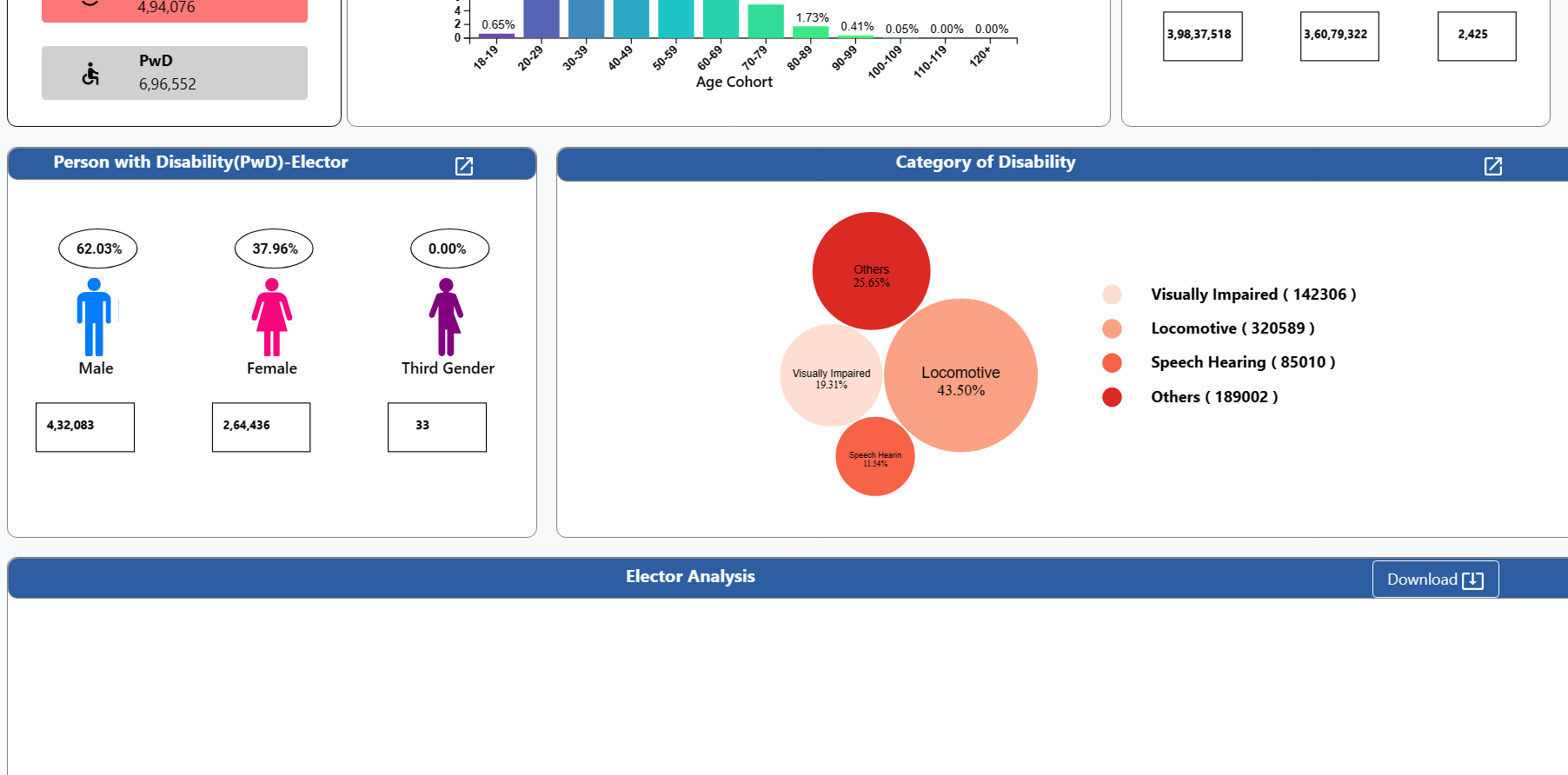 Dashboard & Reporting
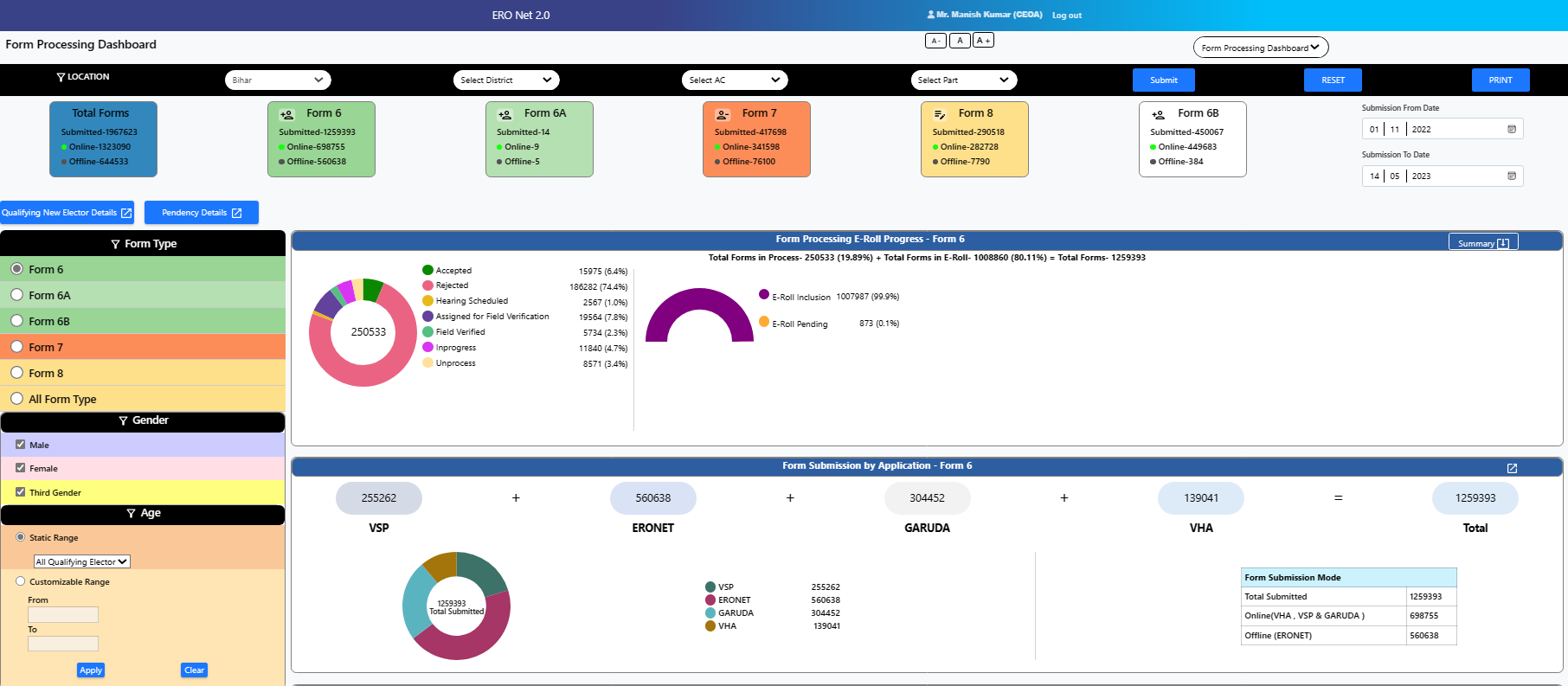 Form Processing
On Form processing dashboard form wise, status wise, submission channel wise and status wise details.
Dashboard & Reporting
Form Processing
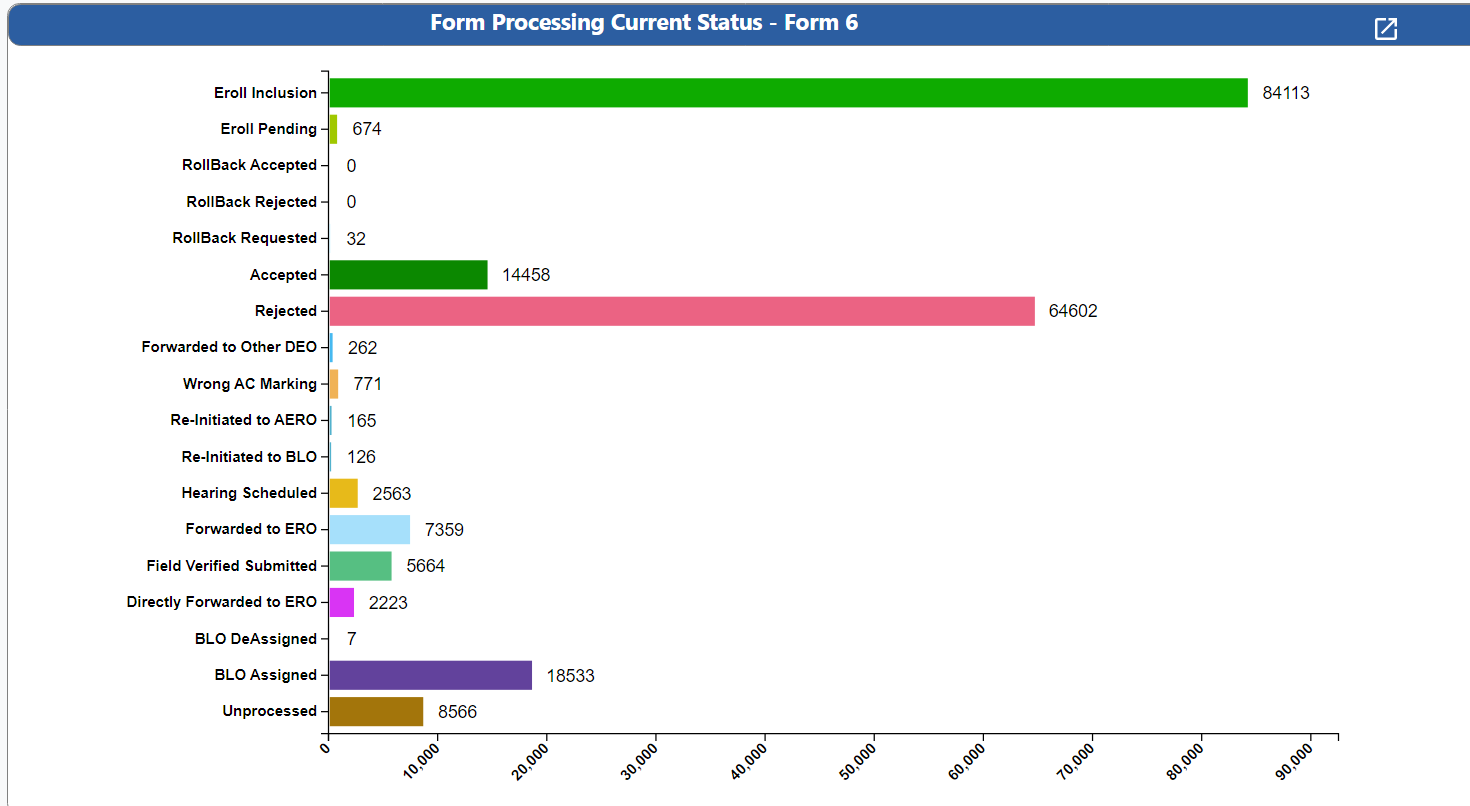 Dashboard & Reporting
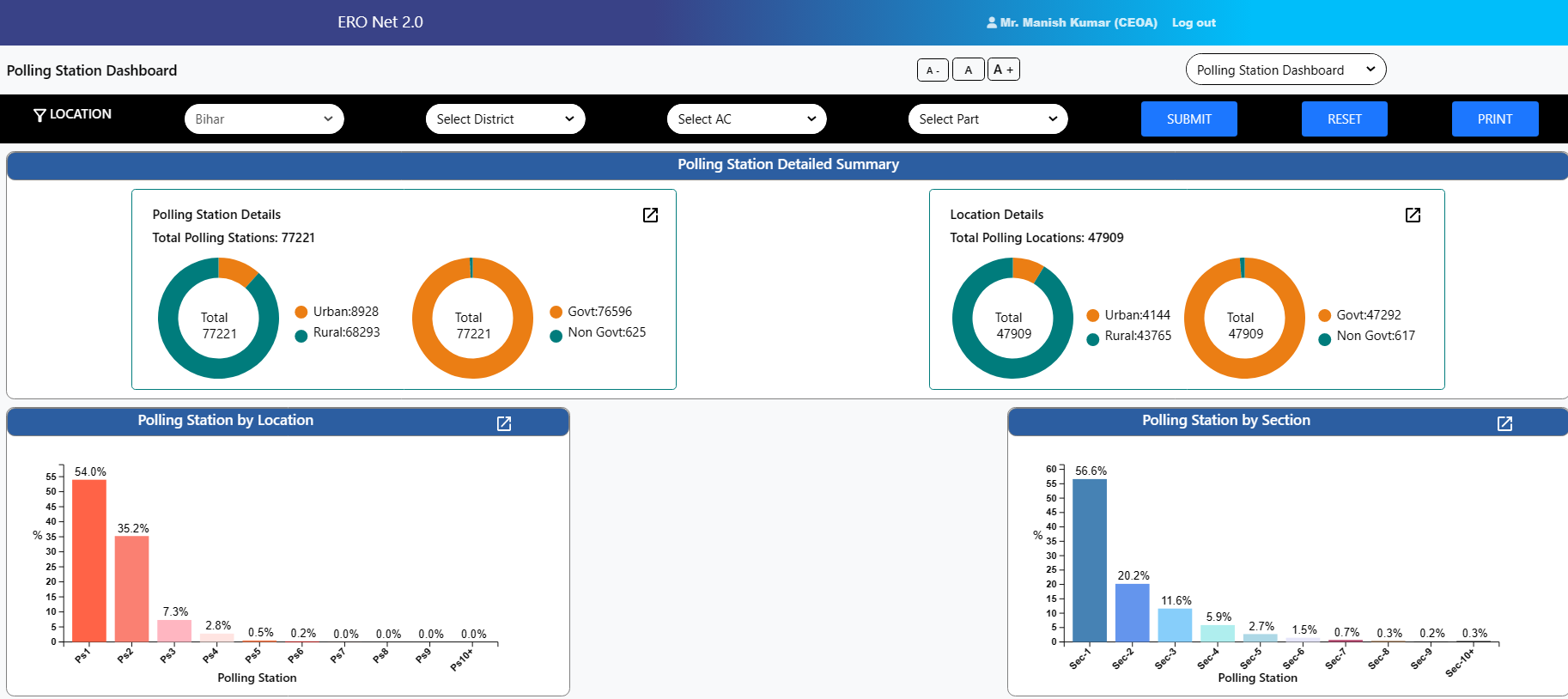 Polling Station
On Polling Station dashboard rural/urban PS details.
Polling station wise elector  count
AMF/EMF/Improved Maps details
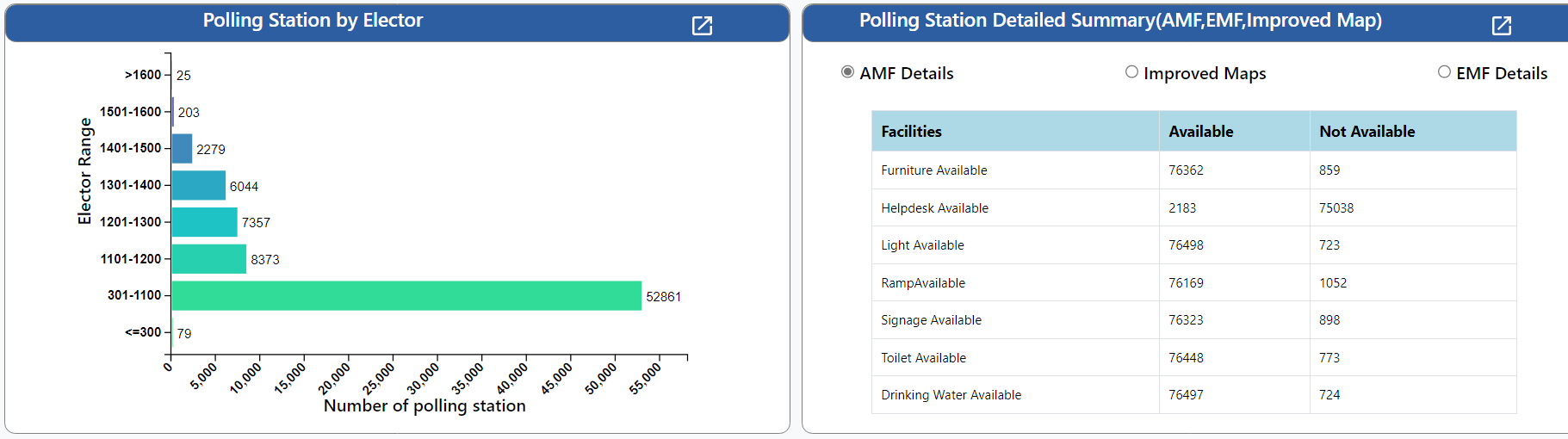 Dashboard & Reporting
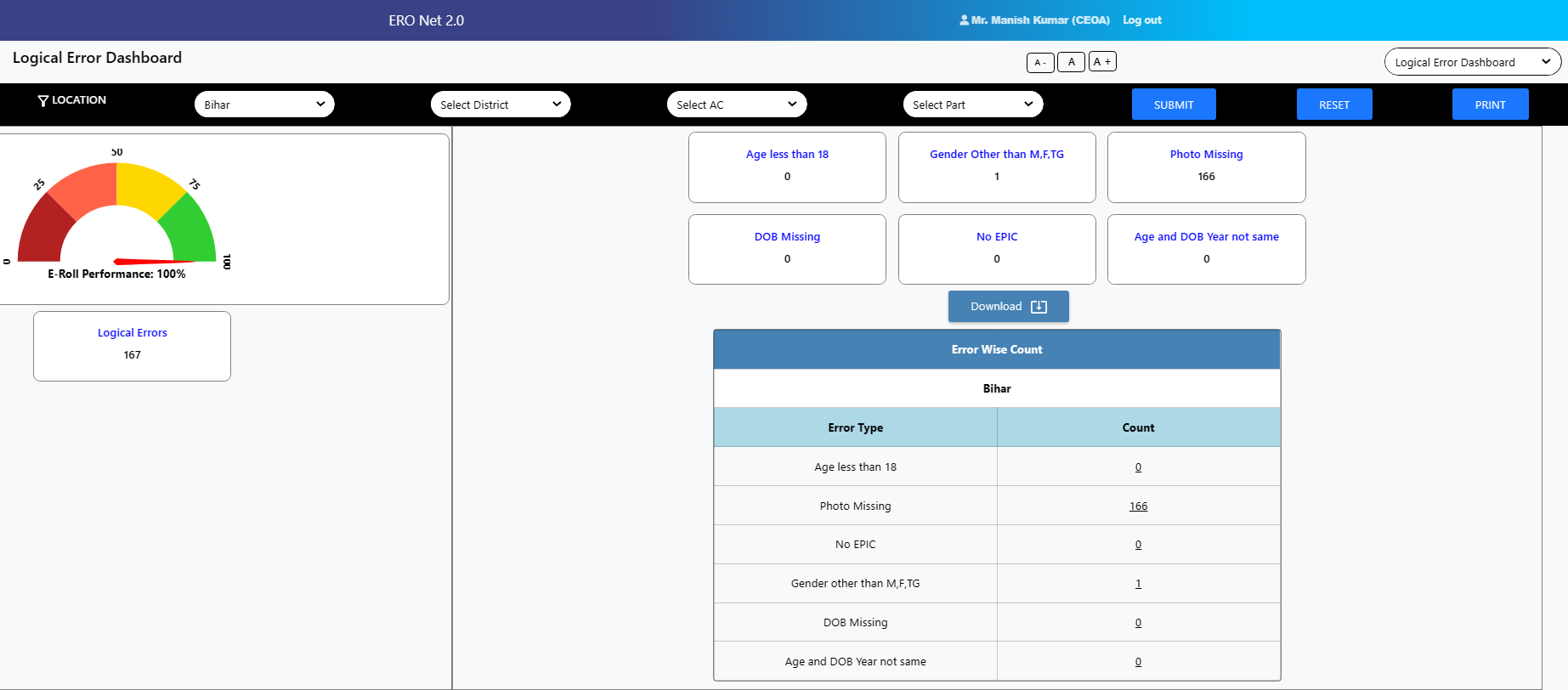 Logical Error
State/District/AC/Part wise logical error count are displayed on the LE dashboard.
Dashboard & Reporting
User Management
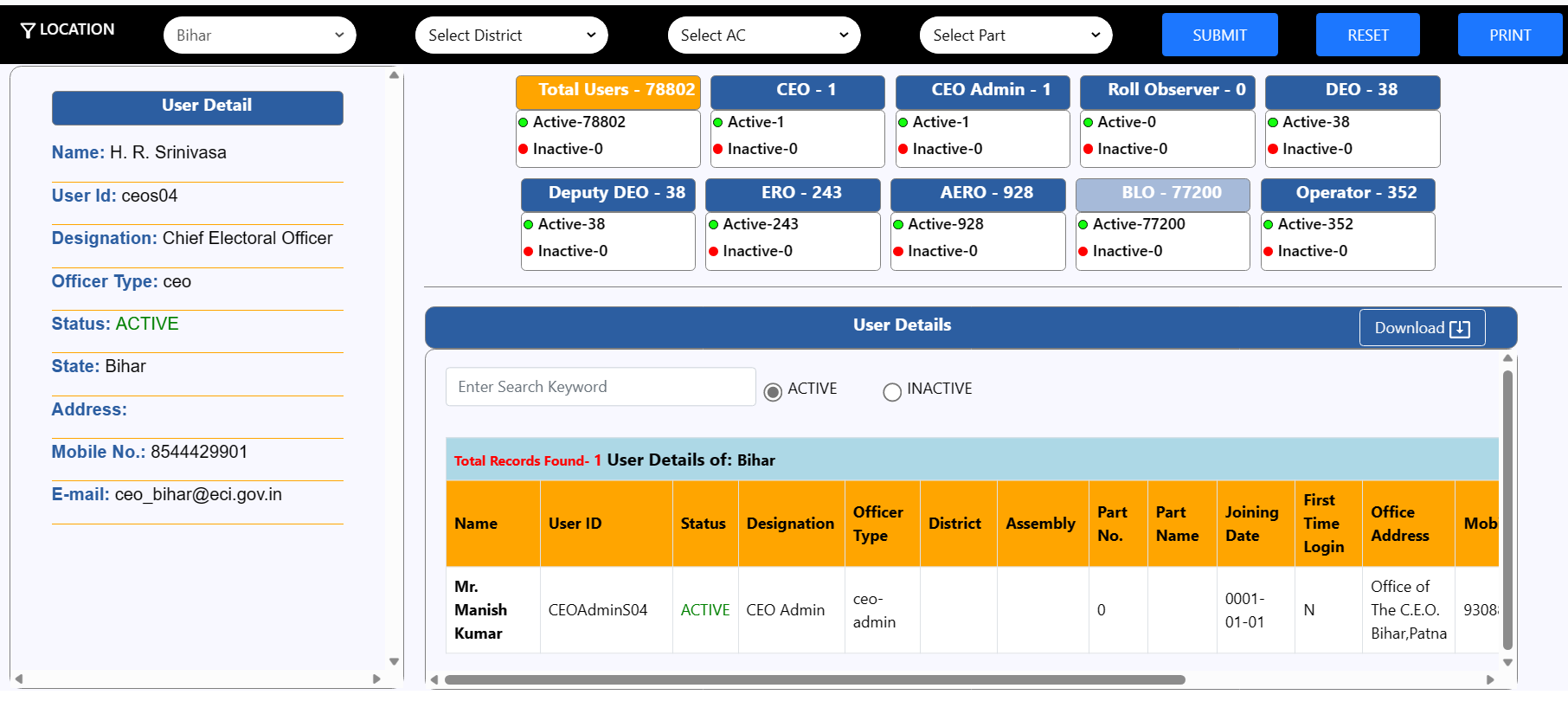 Role wise active and inactive user details available.
List of all user can also be downloaded.
Dashboard & Reporting
Population Dashboard
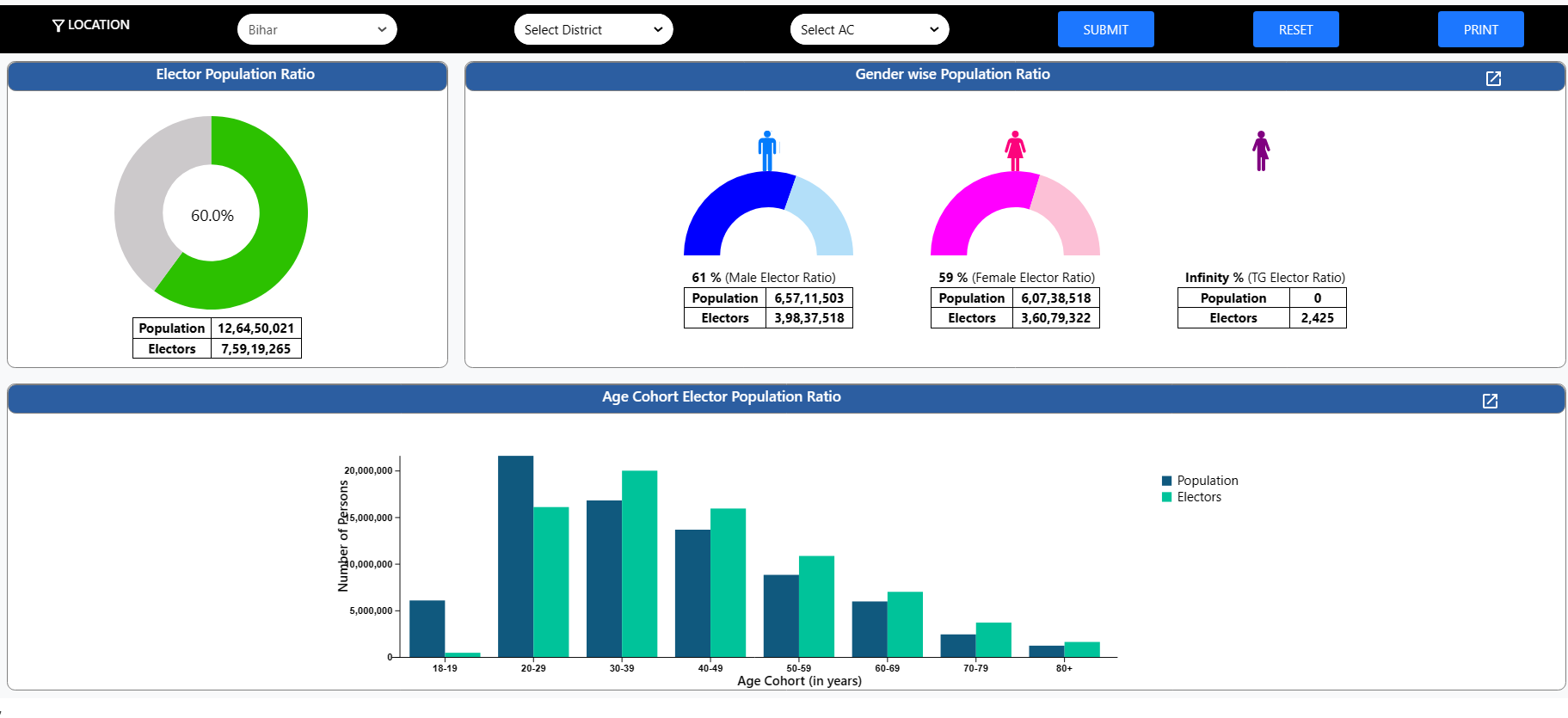 State, District and AC wise gender wise population data with graphical presentation
Supporting APP/Portal to ERONET
VSP- Voter Service Portal  
Form Submission
Elector search
E-EPIC download
Application Status tracking
Voter Helpline
Form Submission
Elector search
Complain Registration
Affidavit of Candidate
BLO APP
Polling Station GIS mapping
AMF/EMF updation
H2H verification
Checklist Verification
ER Printing Tool
Electoral Roll Generation
EPIC Generation
Supplement Generation
Voter Slip & Alphabetical Roll Generation
Case Study
How  ERO find the list of BLO who have not submitted any form in the given period?
How  ERO find the number of polling station having elector more than 1500?
How can ERO find the list of less women enrollment?